智能監控盡在威聯通
QVR Pro 家族
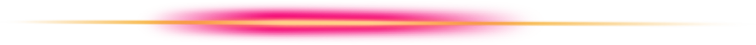 QNAP 最新監控系統 - QVR Pro
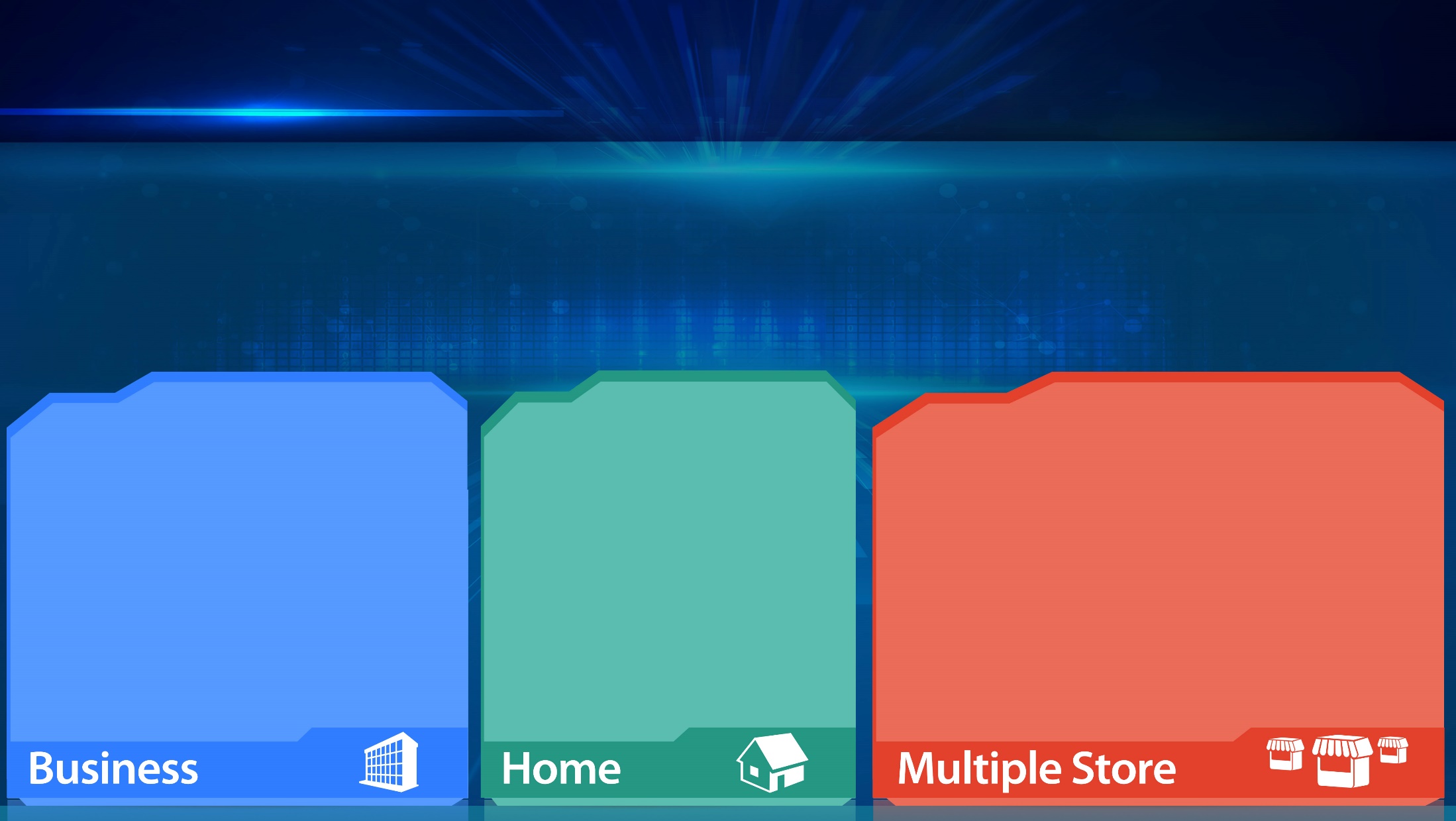 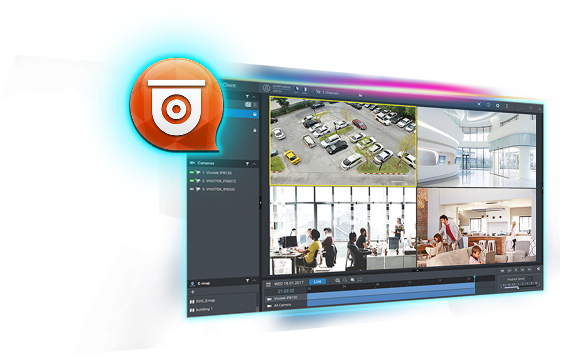 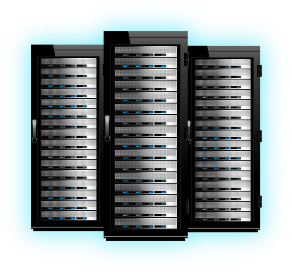 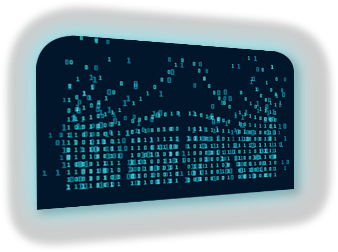 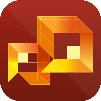 3-Party AI Engine
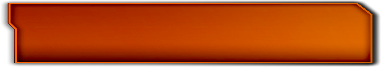 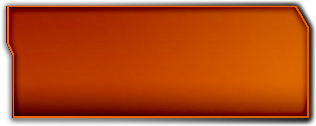 遠端備份
Hybrid Backup Sync - RTRR
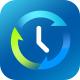 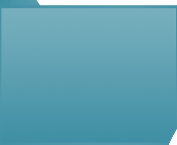 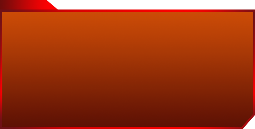 QVR Pro Client
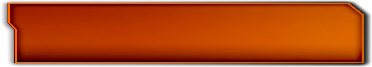 RTSP
Metadata
QVR Pro API
Metadata 網址
QVR Pro
Metadata Vault
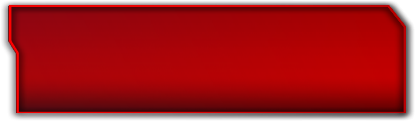 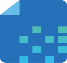 中央管理      
QVR Center
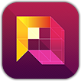 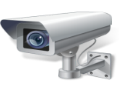 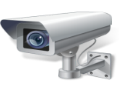 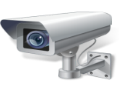 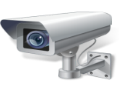 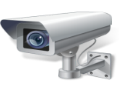 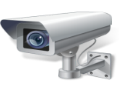 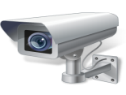 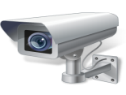 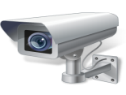 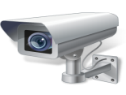 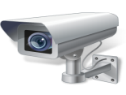 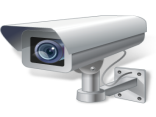 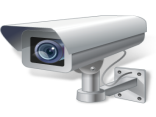 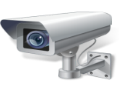 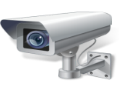 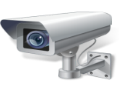 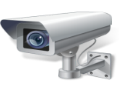 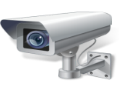 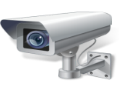 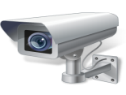 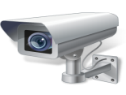 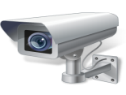 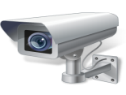 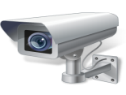 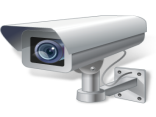 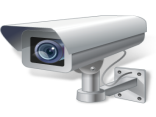 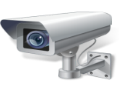 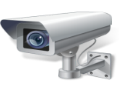 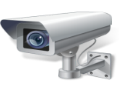 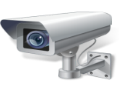 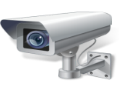 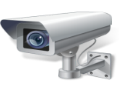 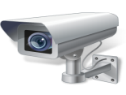 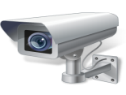 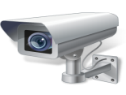 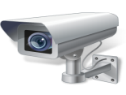 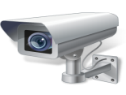 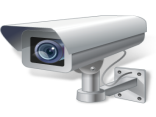 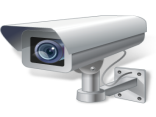 Recording Engine
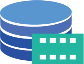 QVR Pro
QVR Pro
QVR Pro
QVR Pro
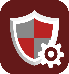 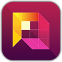 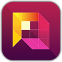 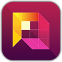 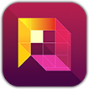 QVR Guard
故障備援
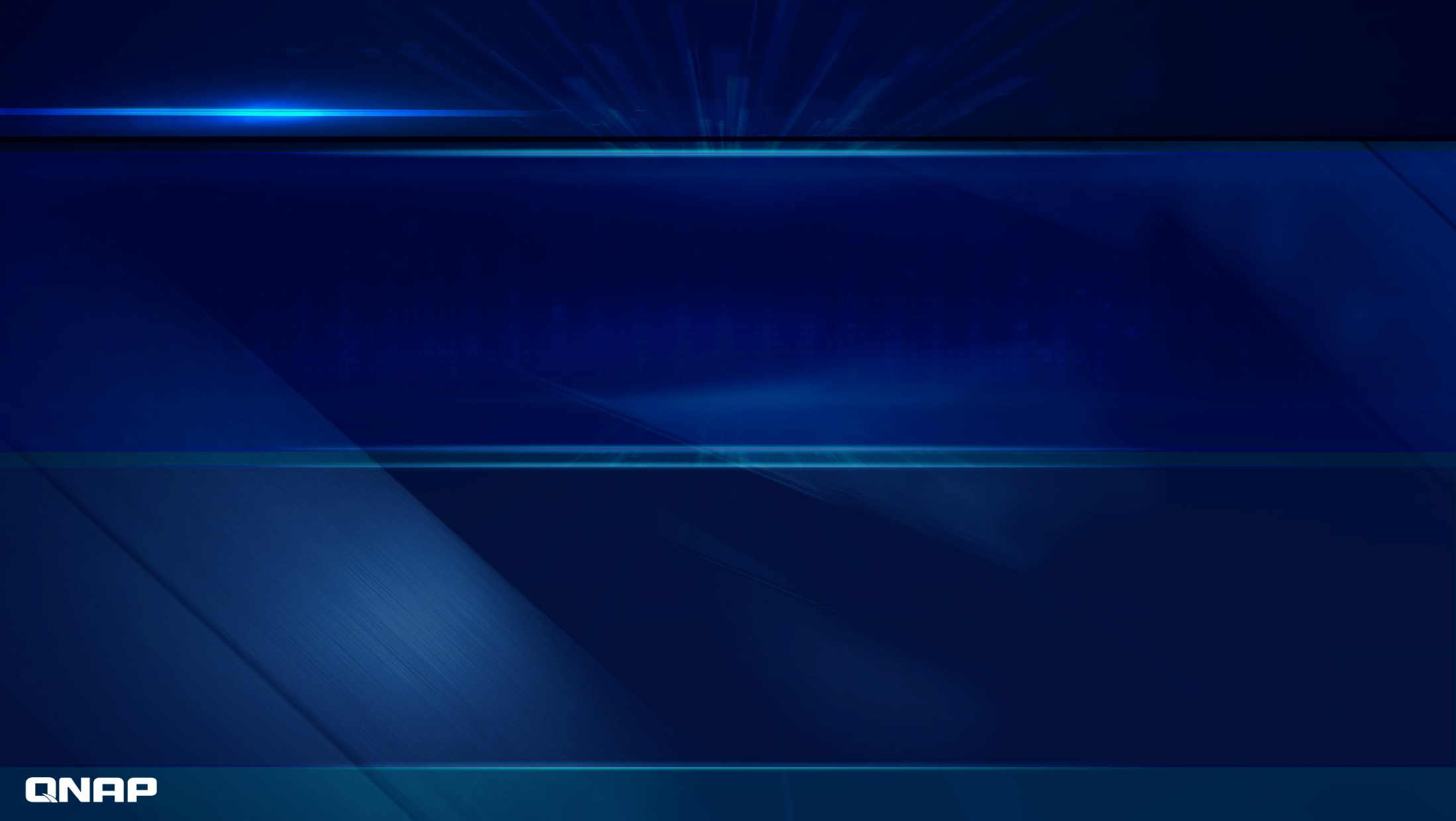 影像檢索需求的過去與現在
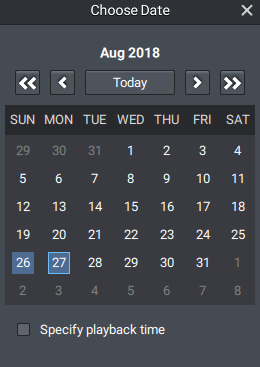 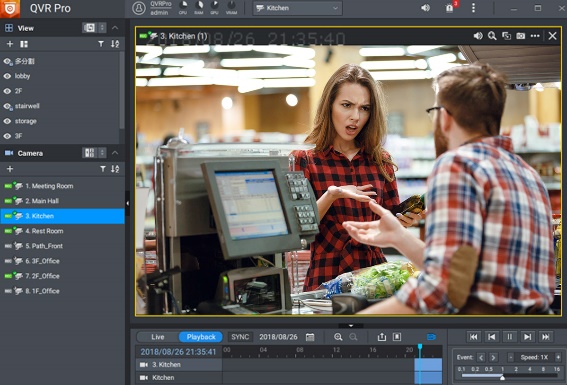 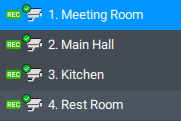 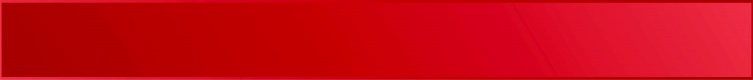 過去：根據時間地點(攝影機)查找錄影影像
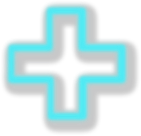 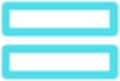 知道地點
知道時間
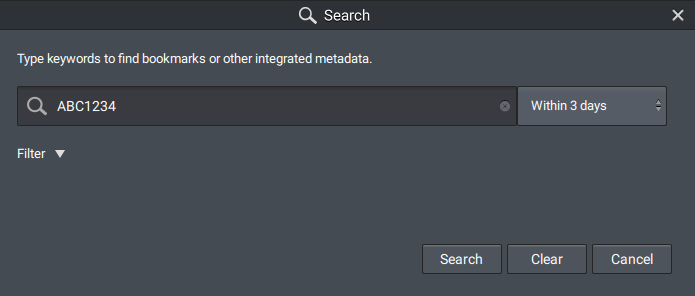 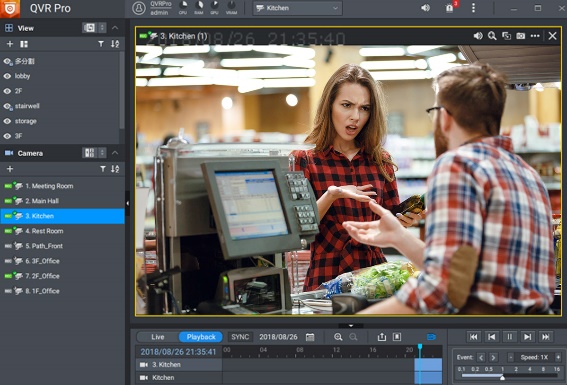 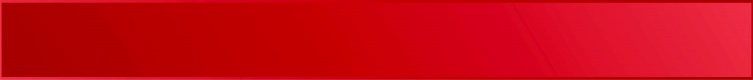 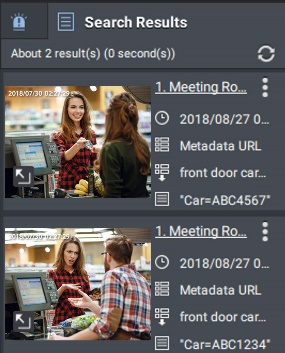 現在：根據事件查找錄影影像
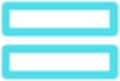 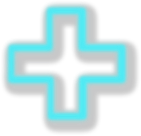 於概略的時間區間內
知道關鍵字
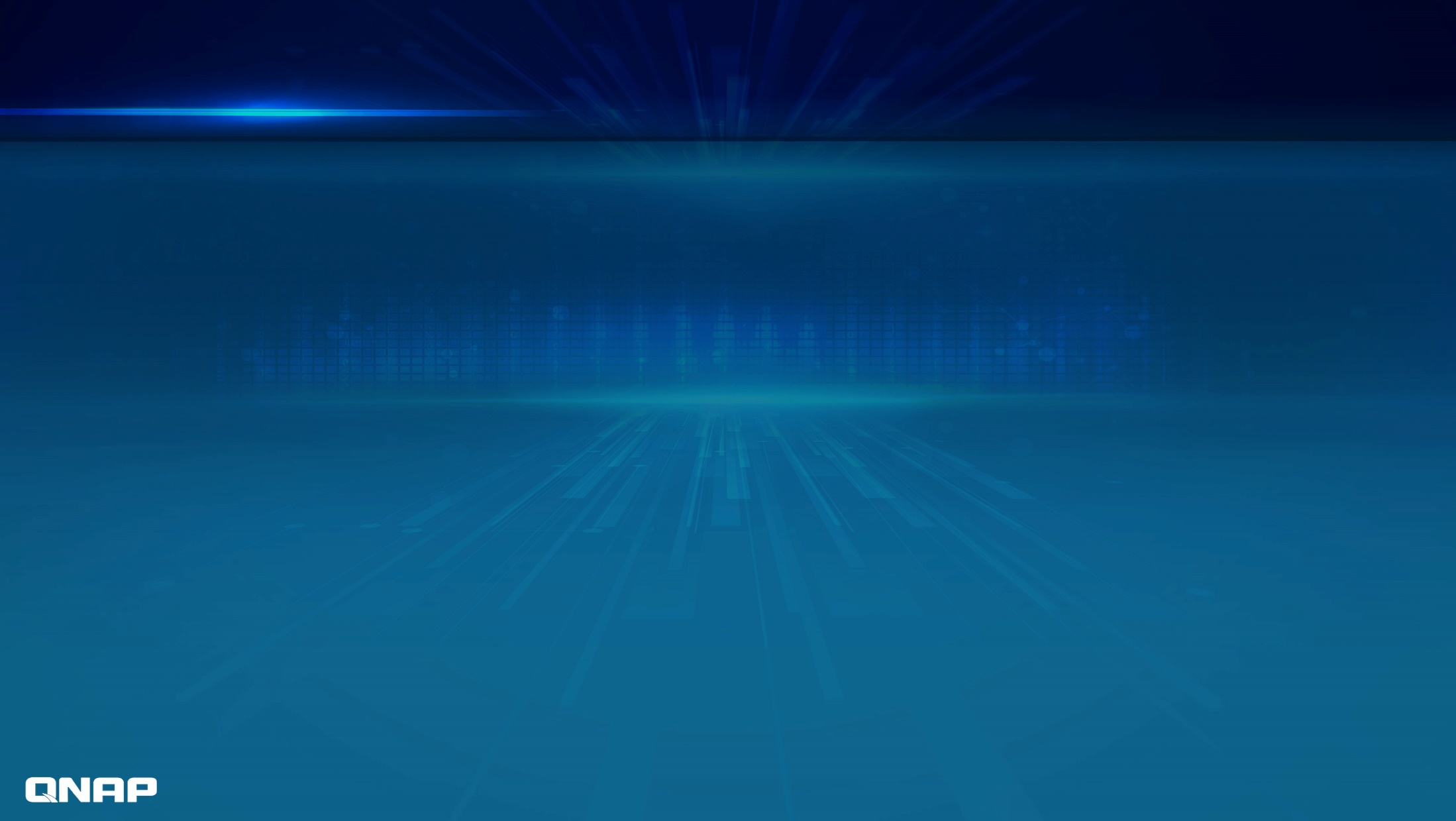 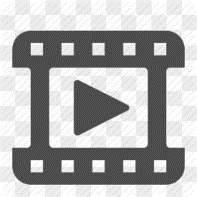 QVR Pro 如何解決第三方開發者的困境
第三方開發者除了需要專注於影像分析演算法的設計，更要開發監控儲存系統與展示的用戶端軟體，否則不易證明分析演算法的實用價值。
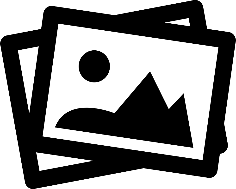 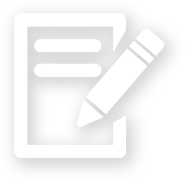 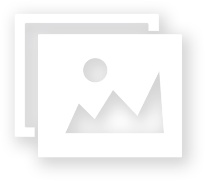 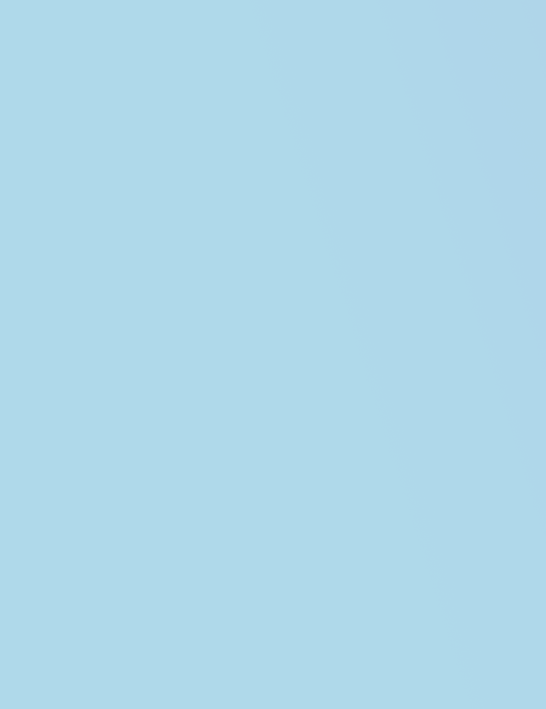 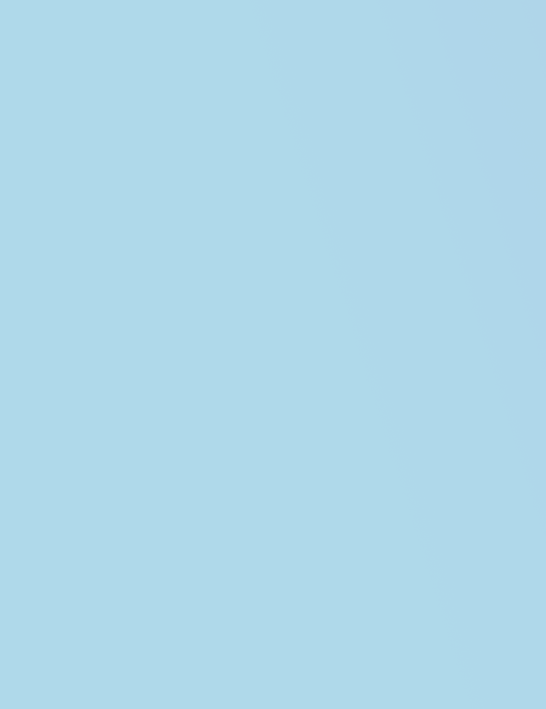 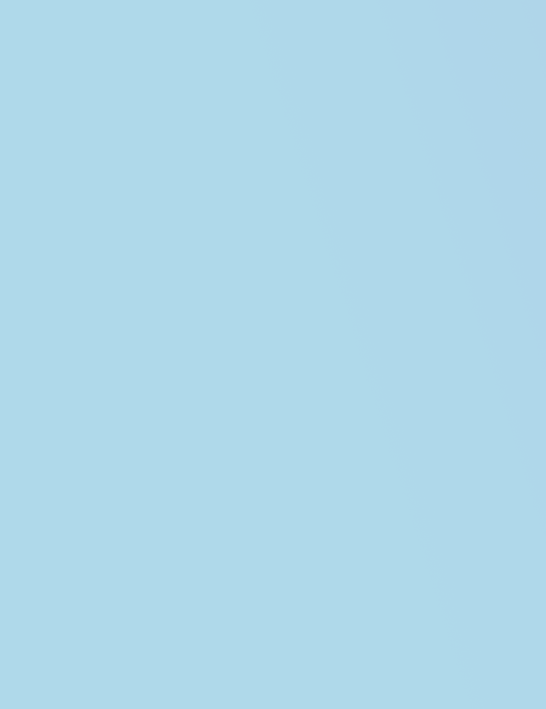 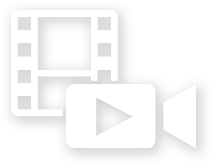 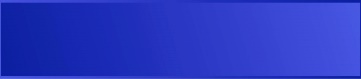 文字資料
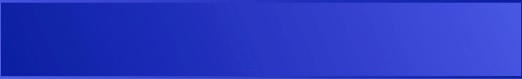 資料類型
截圖資料
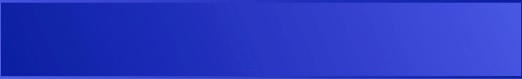 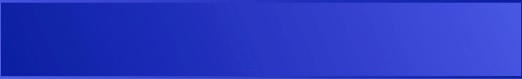 錄影資料
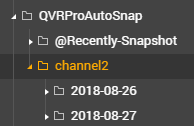 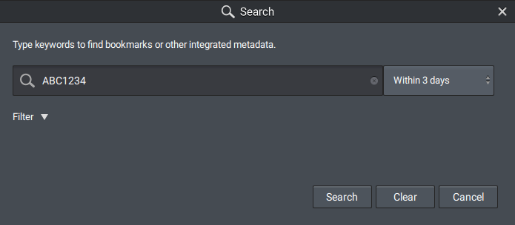 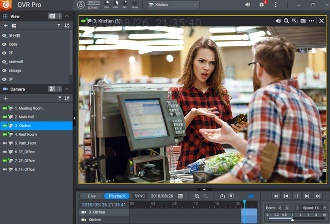 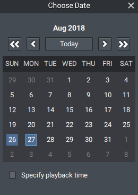 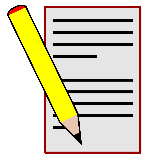 QVR Pro 原生功能
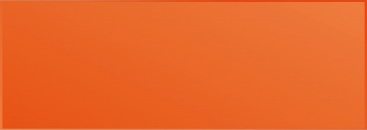 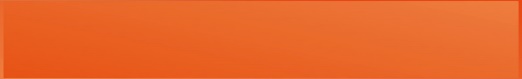 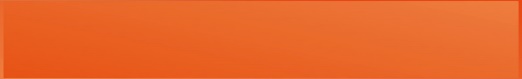 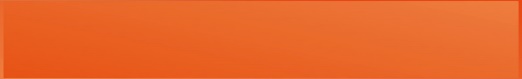 Playback of Client
File Station
Metadata Search
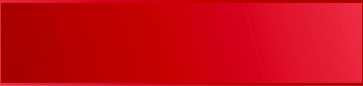 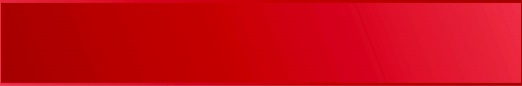 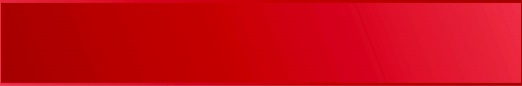 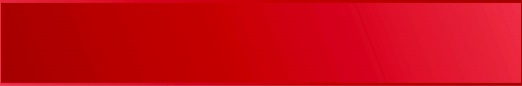 Streaming Output API
Samba / FTP
Metadata Vault API
整合可用的 API
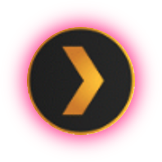 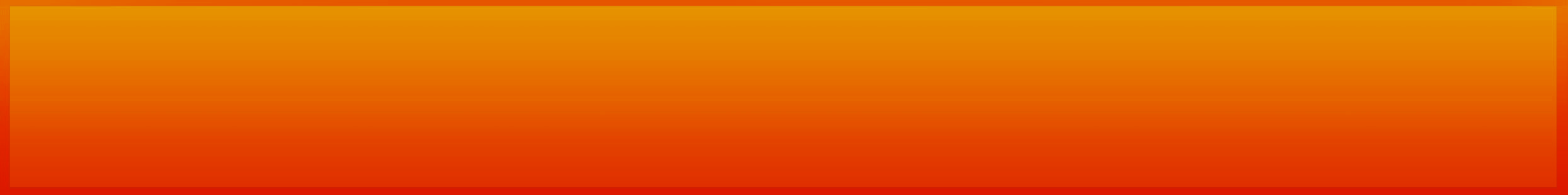 儲存的工作就交給 QVR Pro
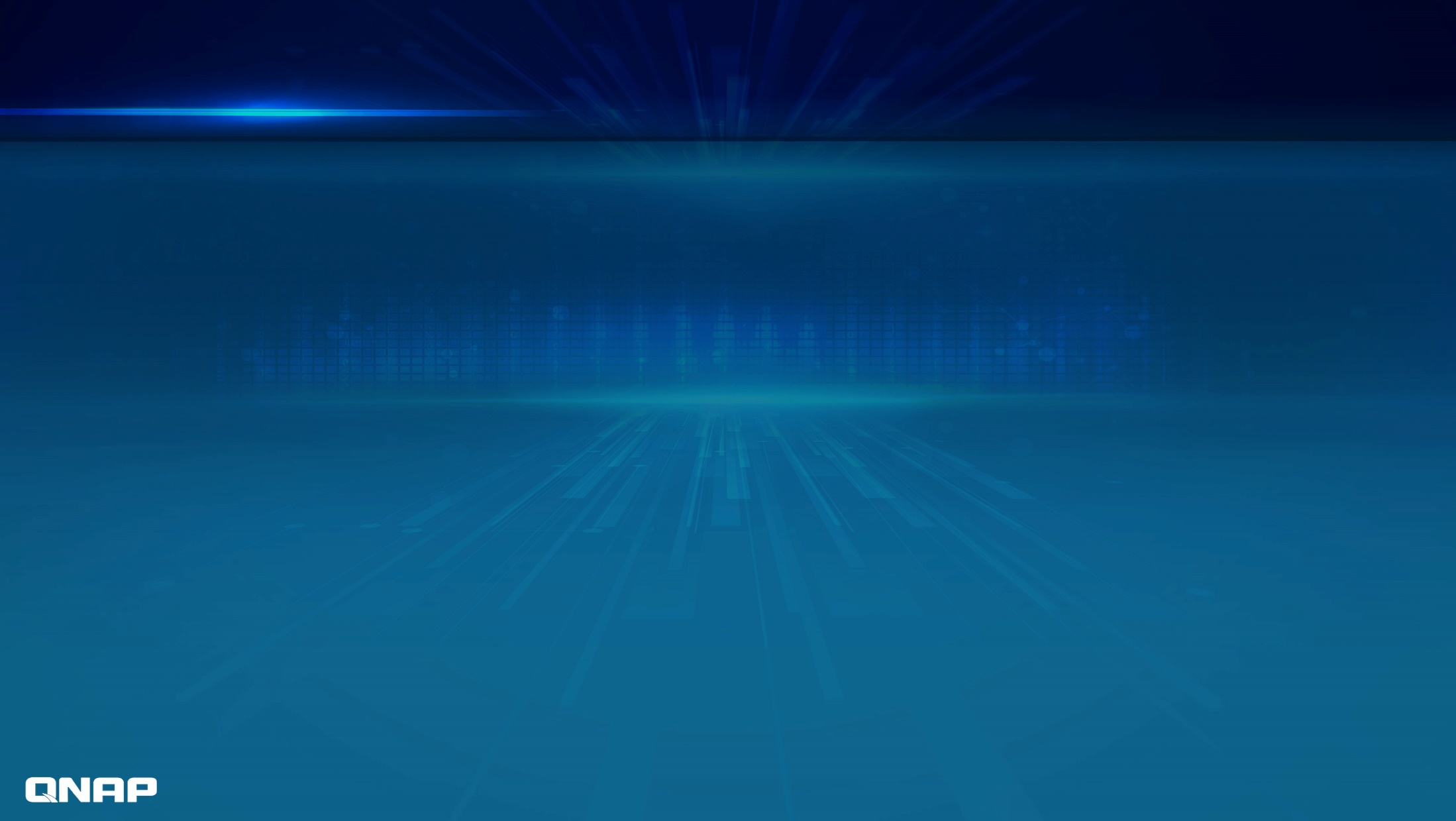 QVR Pro 如何解決第三方開發者的困境
受限於頻寬、設備部署的難易程度，需要有方便管理的硬體可被大量安裝到多個地點並各自取得影像分析。
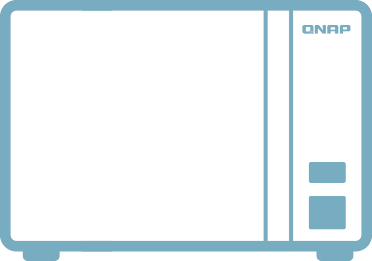 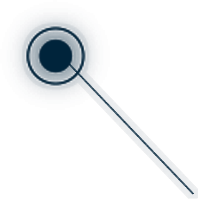 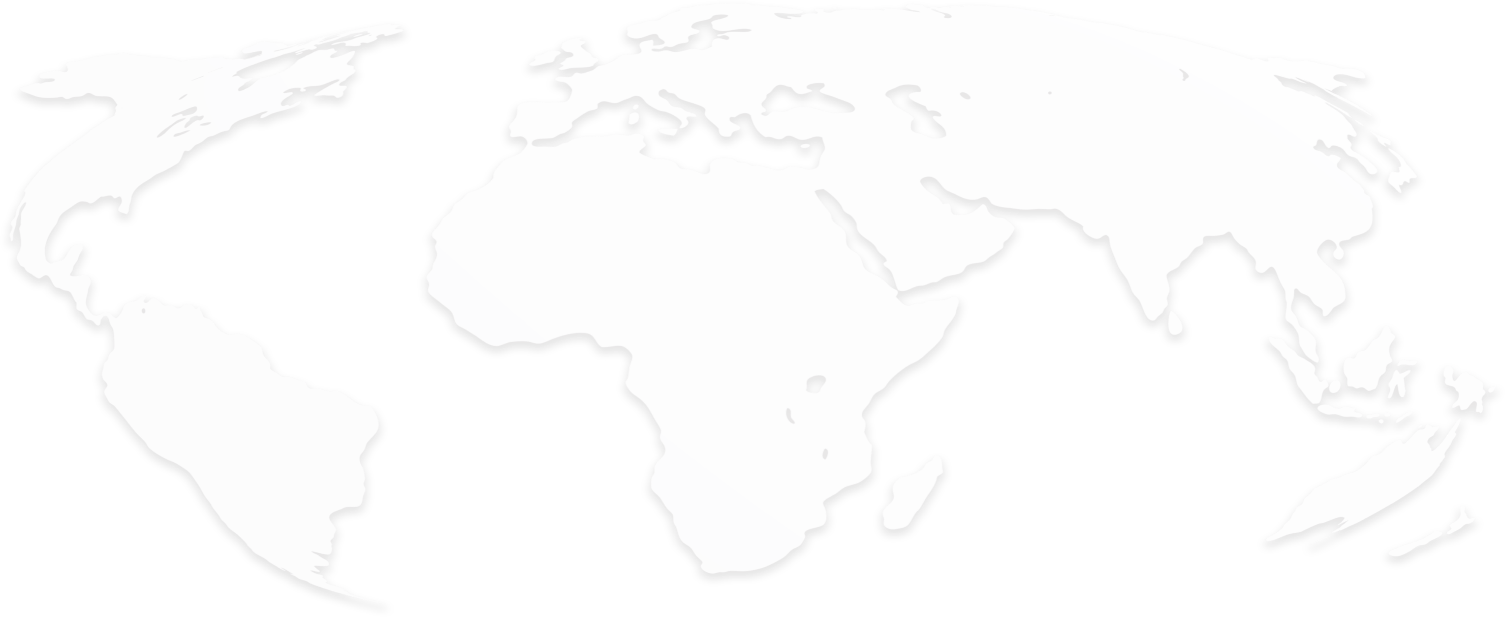 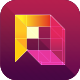 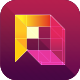 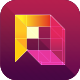 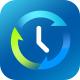 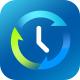 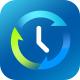 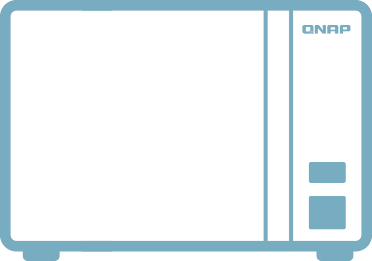 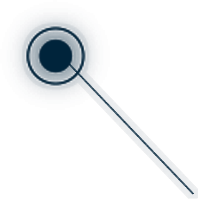 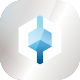 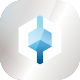 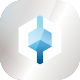 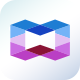 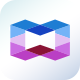 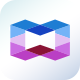 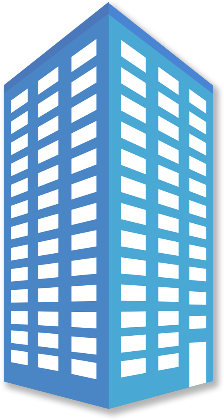 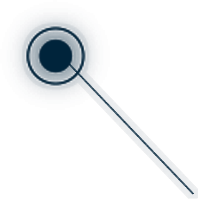 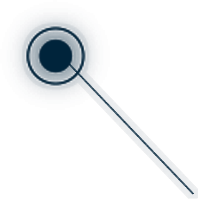 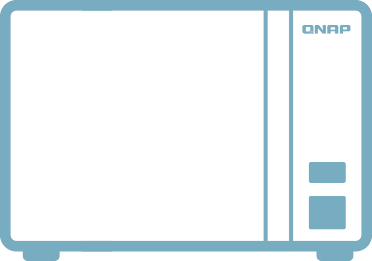 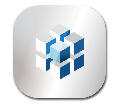 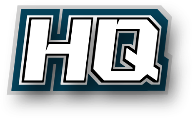 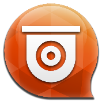 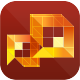 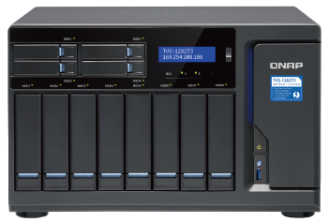 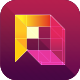 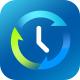 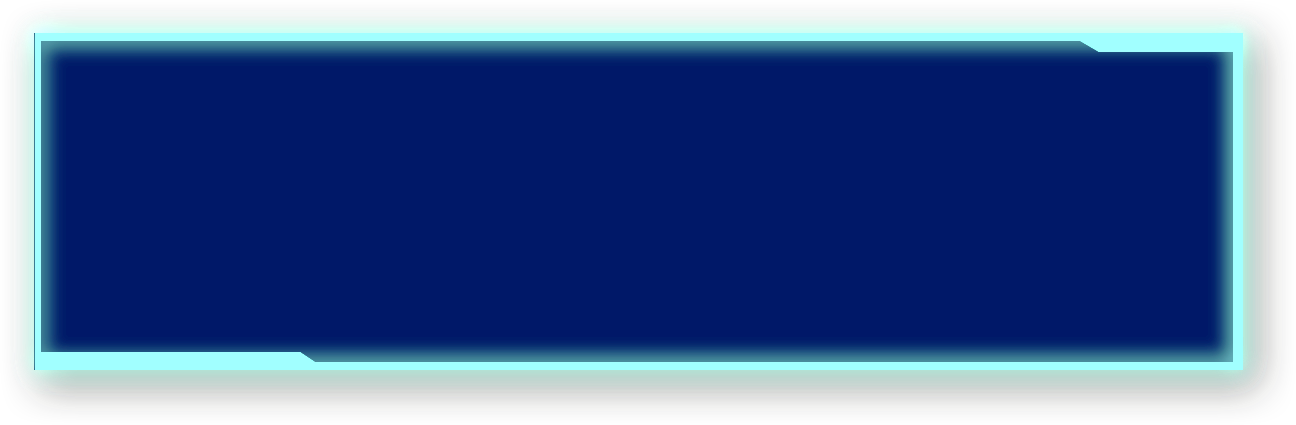 使用 myQNAPCloud 以及 Q’center 來即時掌握多台 NAS 的健康狀態。
藉著 Hybrid Backup Sync 來將重要錄影資料備份至中央管理伺服器。
透過 Container Station 或 Virtualization Station 直接運行第三方程式，無須完全靠網路將資料上傳到雲端分析。
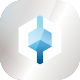 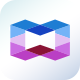 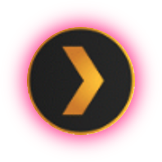 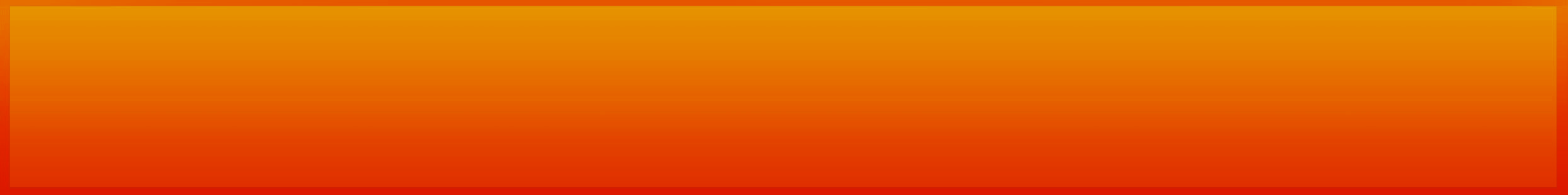 QNAP NAS 為邊際運算的最佳載體
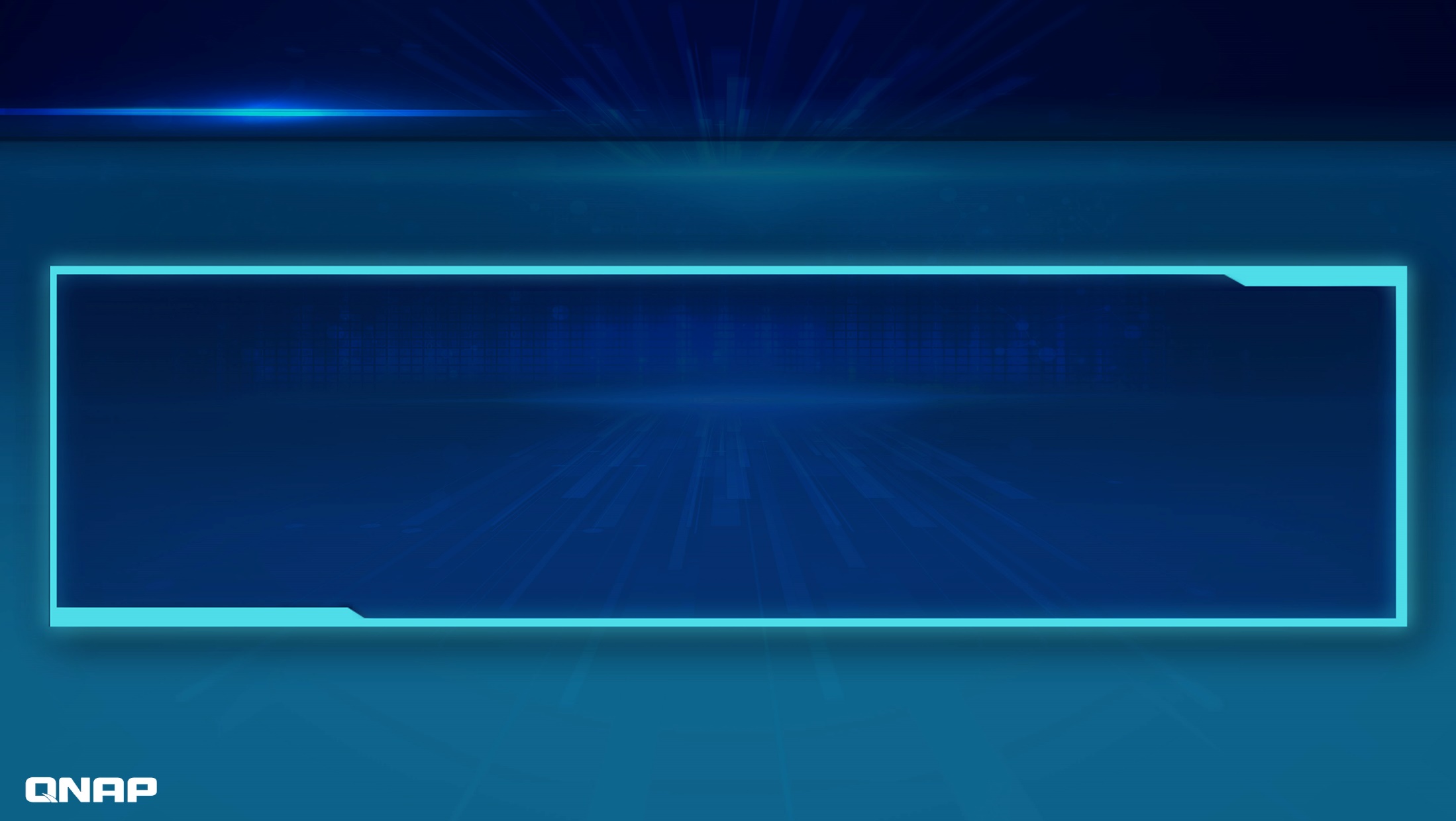 QVR Pro 如何解決第三方開發者的困境
無資源投入整合各種品牌的攝影機，只能選擇幾款攝影機後根據該攝影機的 RTSP 路徑格式來開發程式
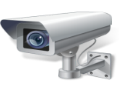 QVR Pro 整合了將近200品牌, 6000型號的 IP 攝影機

且還獨家支援錄影 WebCam

開發者只需整合 QVR Pro 的 Streaming Output API 就相當於整合完所有主要的攝影機
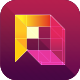 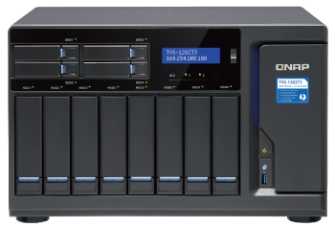 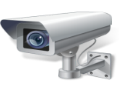 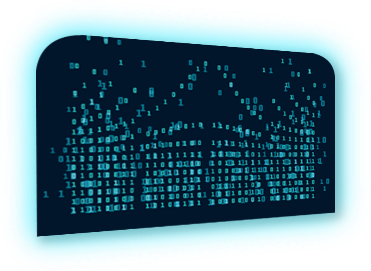 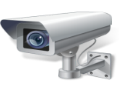 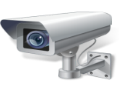 3-Party AI Engine
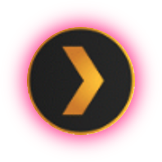 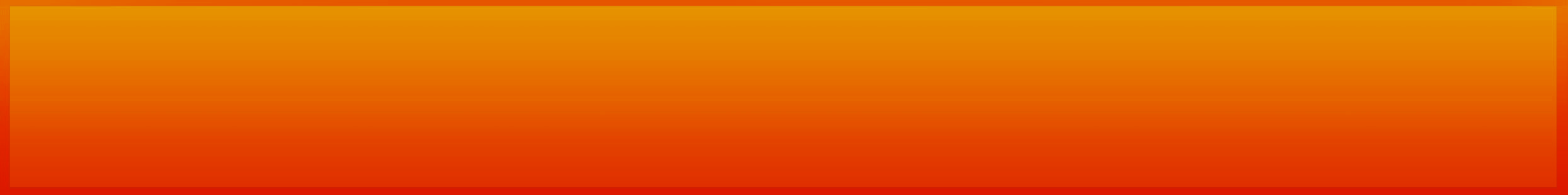 QVR Pro 大幅減少開發者整合影像串流的開發成本
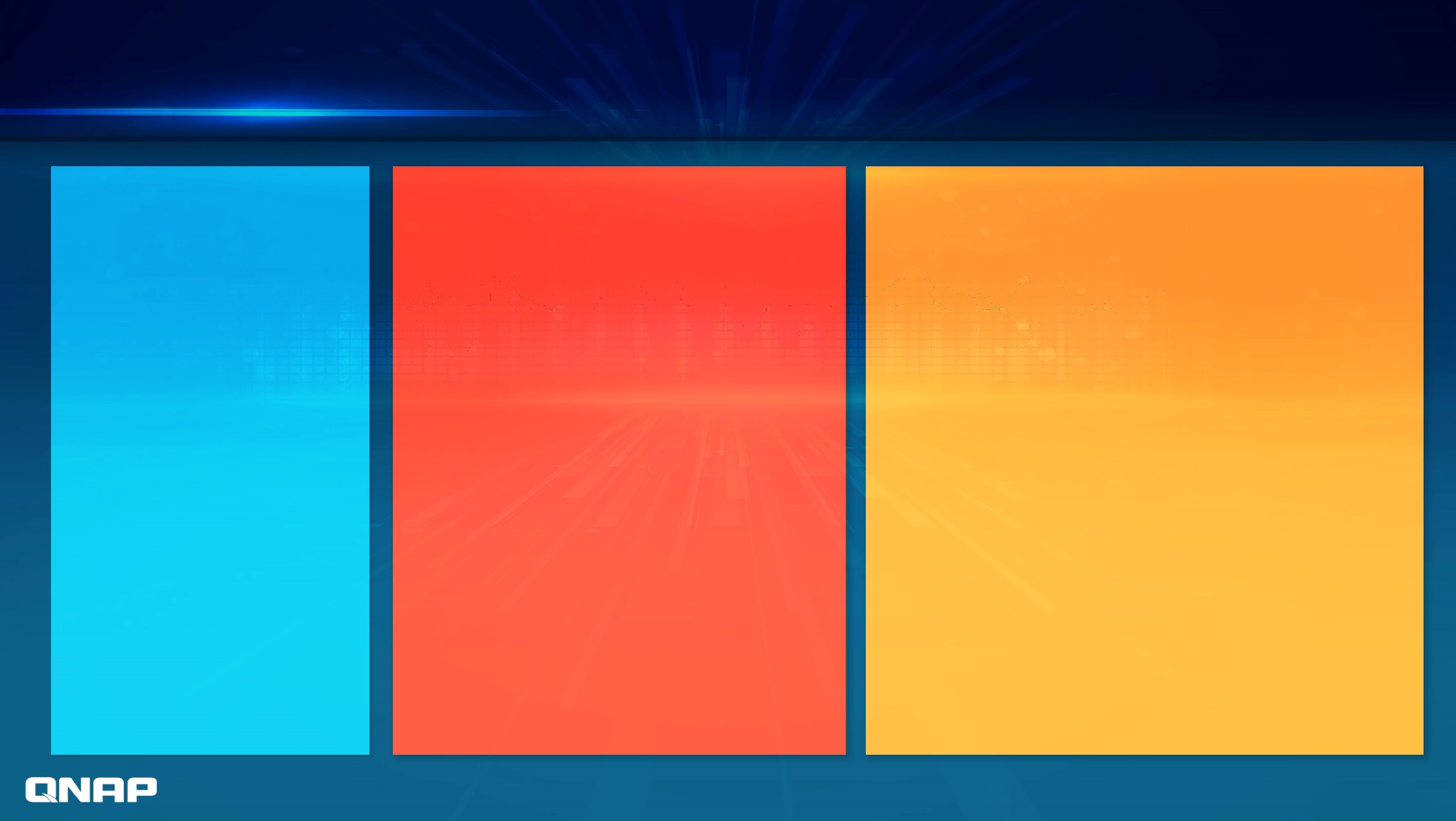 QVR Pro 具備以文字檢索影像的能力
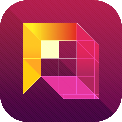 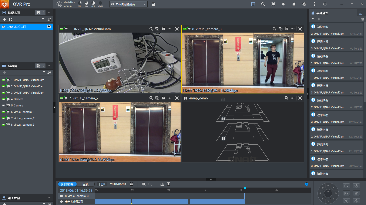 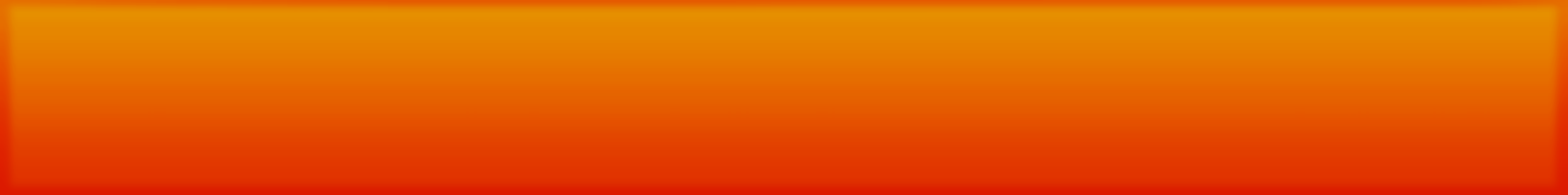 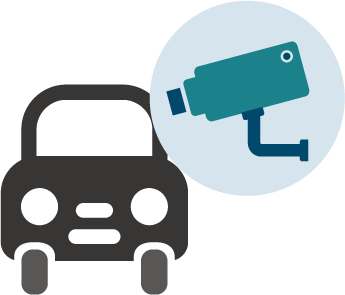 QVR Pro Client
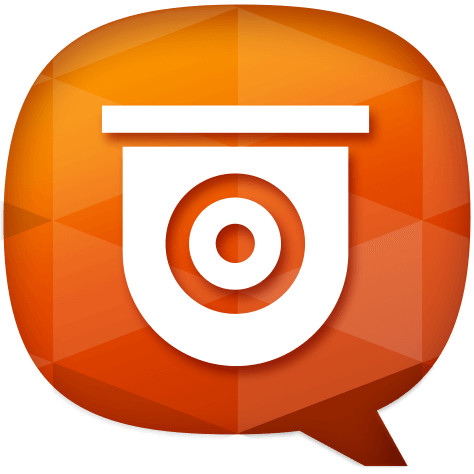 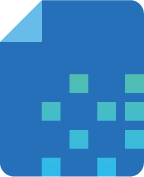 Metadata Vault
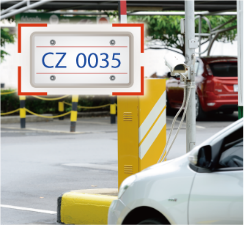 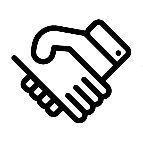 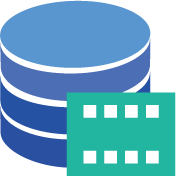 LPR
Recording Engine
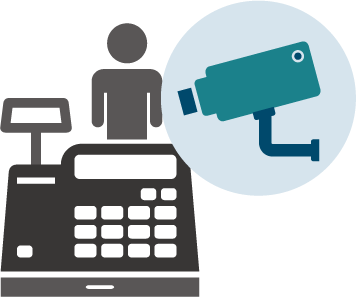 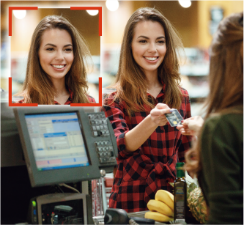 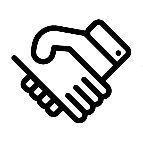 POS
RTSP
Metadata
Via QVR Pro API
Via metadata URL
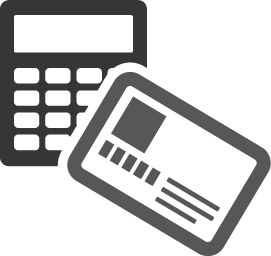 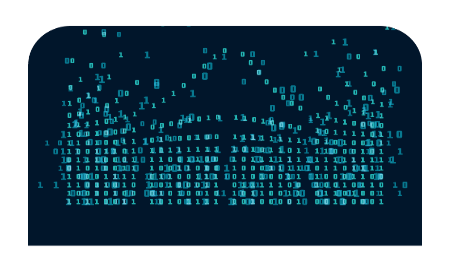 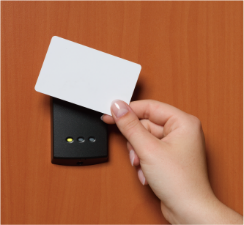 Access Control
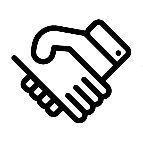 3-Party AI Engine
農場應用情境
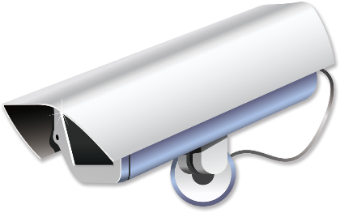 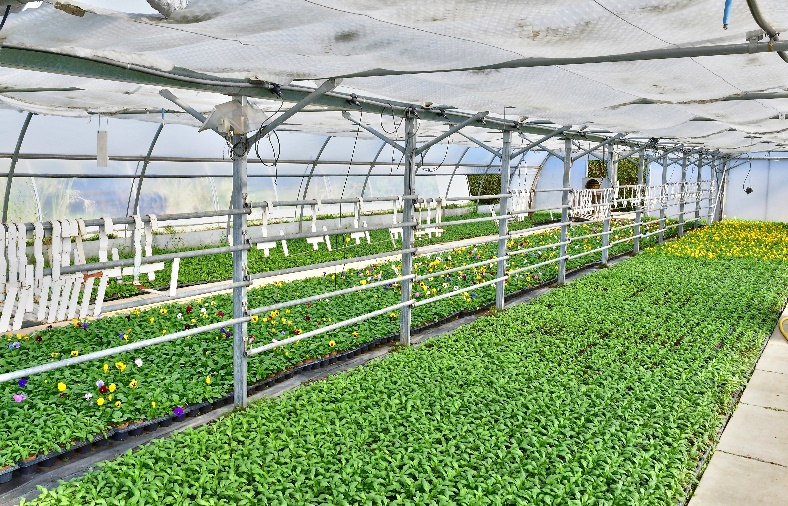 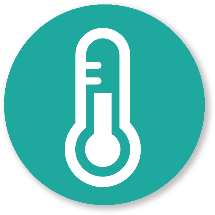 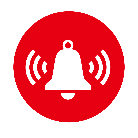 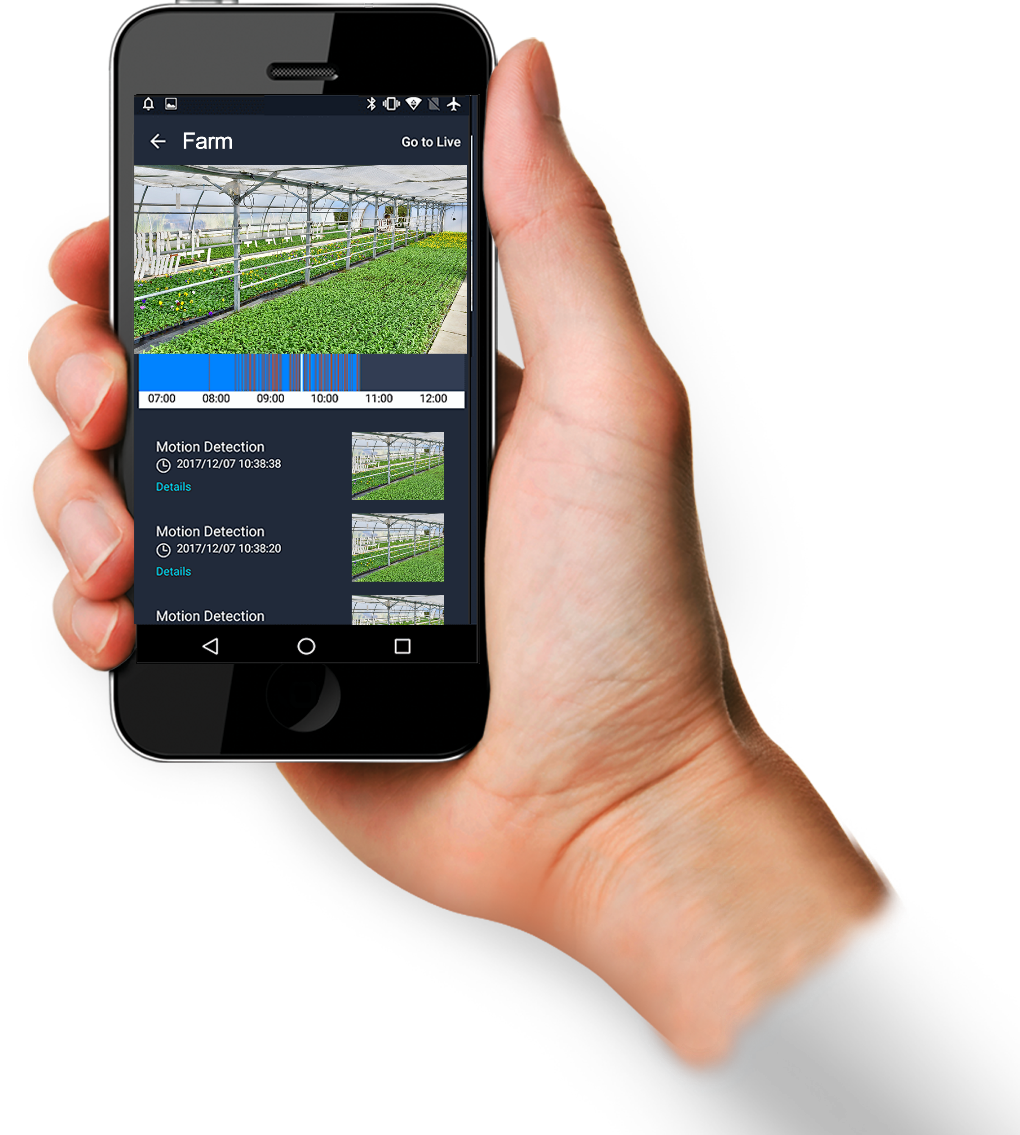 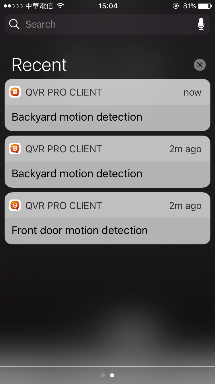 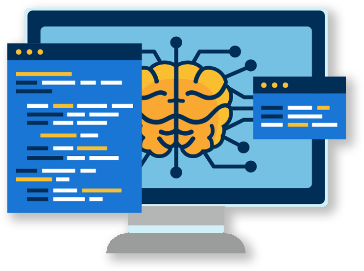 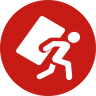 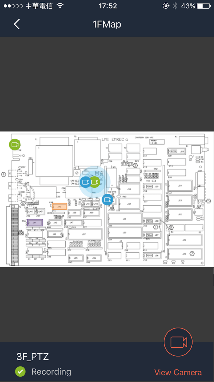 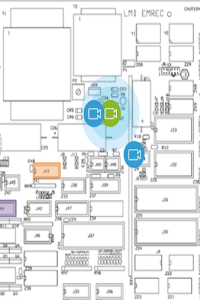 溫室 QVR Pro
分析實驗室
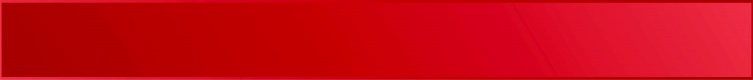 定期自動拍照，記錄作物生長曲線
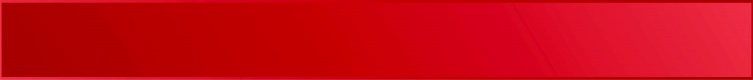 偵測不合法入侵
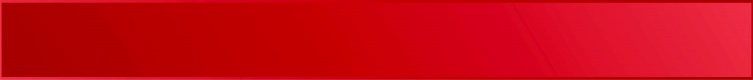 紀錄溫度
工廠製造情境
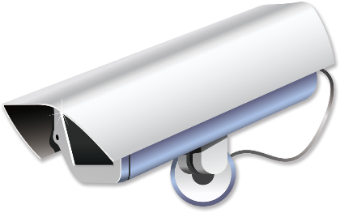 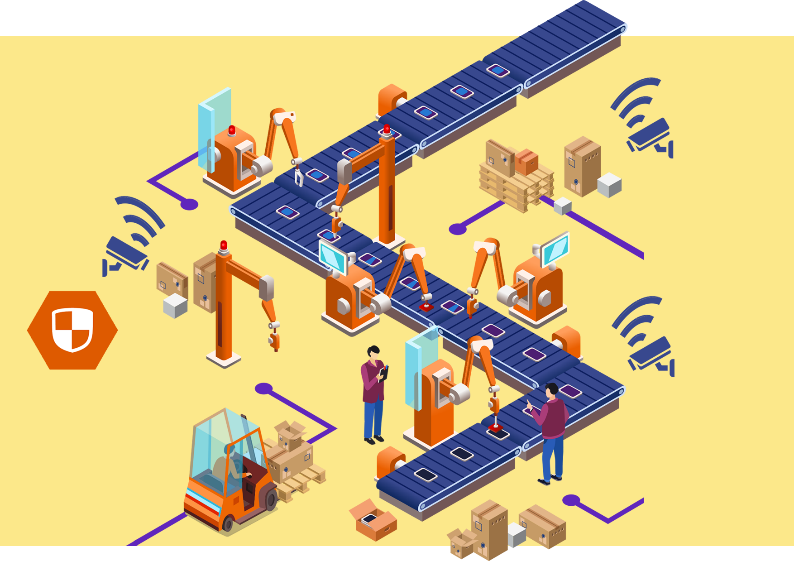 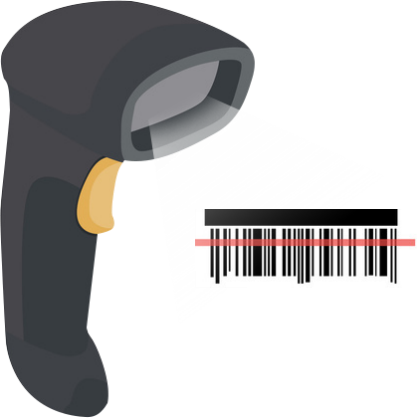 當發生零件瑕疵問題，需追蹤生產過程時，只需：
1. 輸入零件序號
2. 帶出經過的產線順序與影像
3. 研究成因
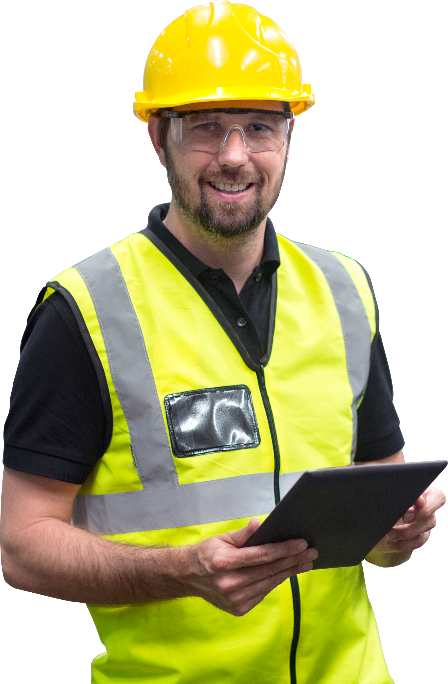 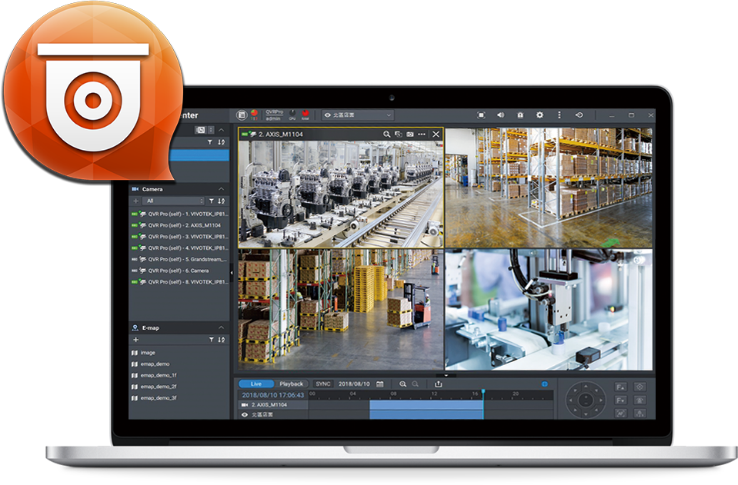 工廠 QVR Pro
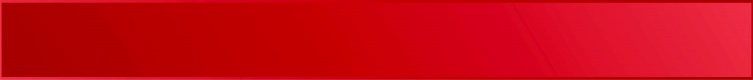 紀錄重要零組件之經過與零件序號
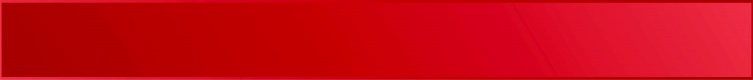 紀錄作業員姓名
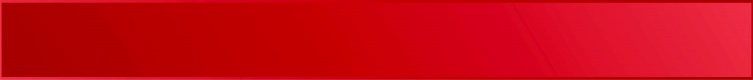 廠區的影像錄影
實體購物商店情境
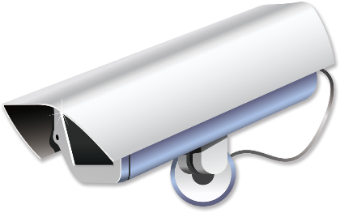 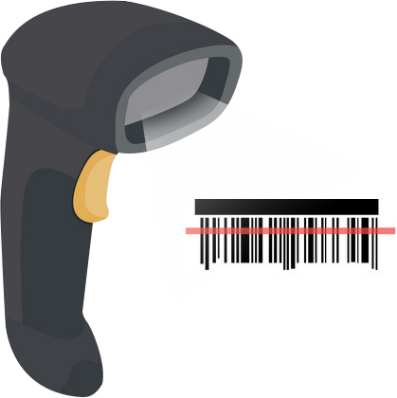 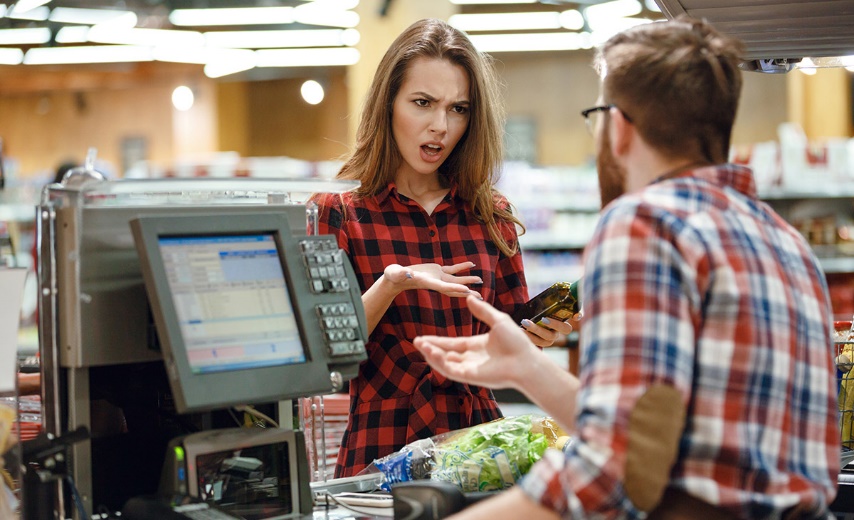 當發生消費糾紛(例如，找零、商品毀損)，只需：
1. 輸入發票號碼
2. 帶出當下實際狀況影像
3. 釐清問題狀況
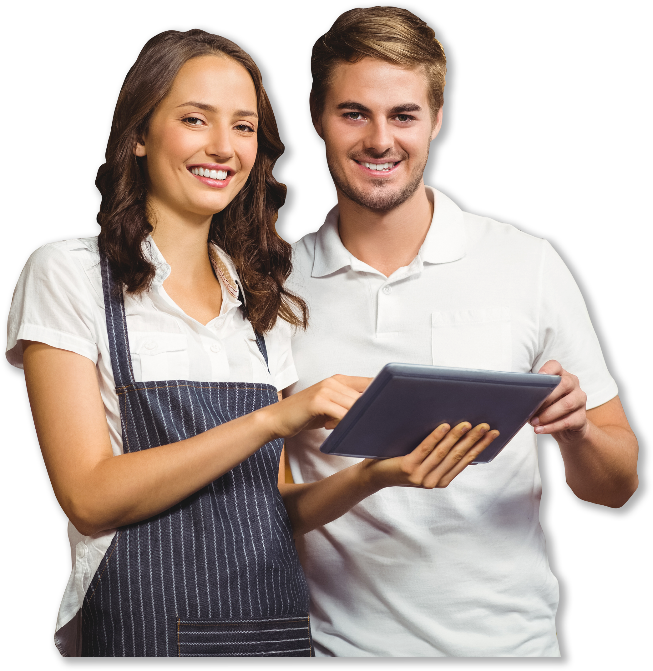 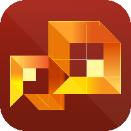 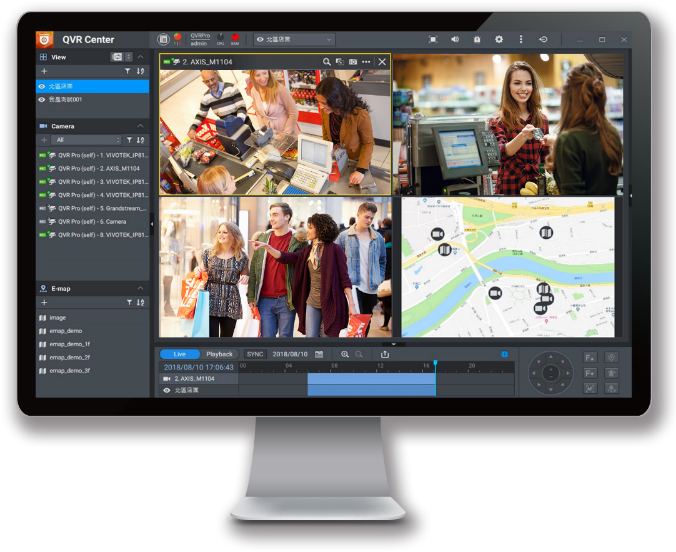 情境名稱 QVR Pro
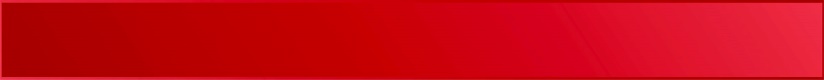 顧客結帳，紀錄消費資訊 (結合 POS 系統)
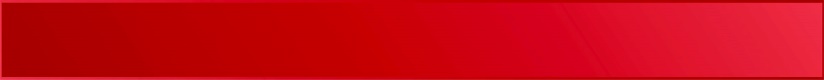 紀錄收銀員姓名
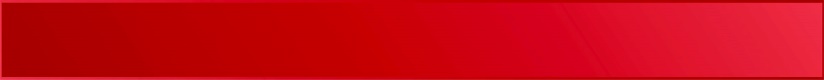 商店的影像錄影
智能監控盡在威聯通
說明與示範
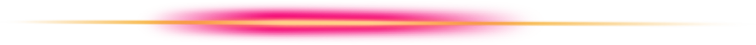 以 HTTP 分享攝影機以及使用瀏覽器觀看
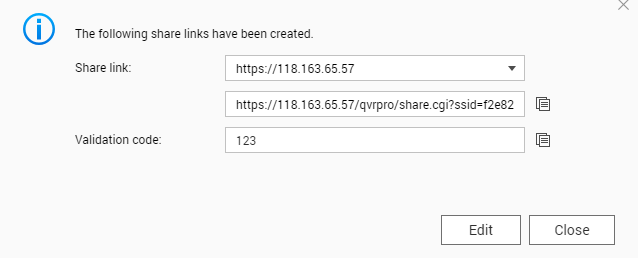 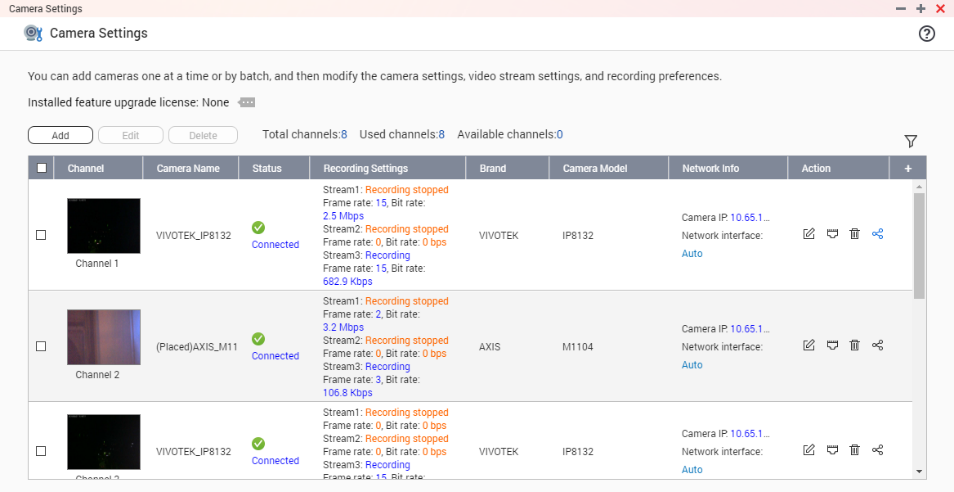 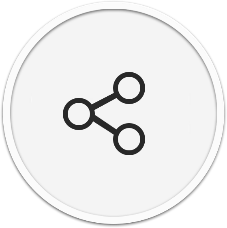 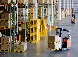 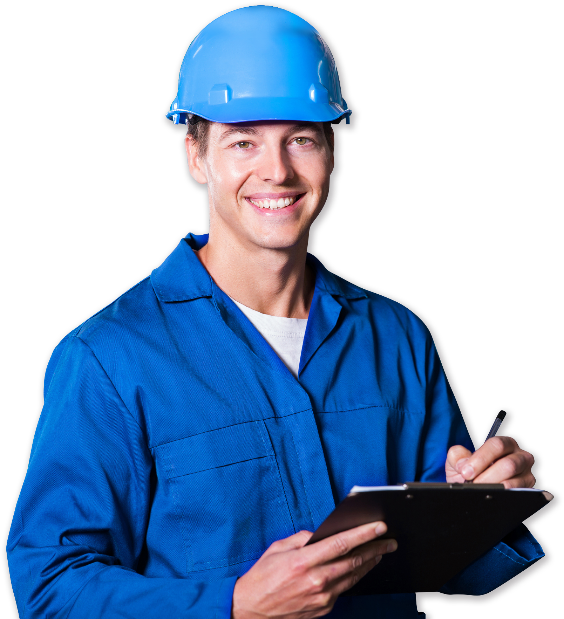 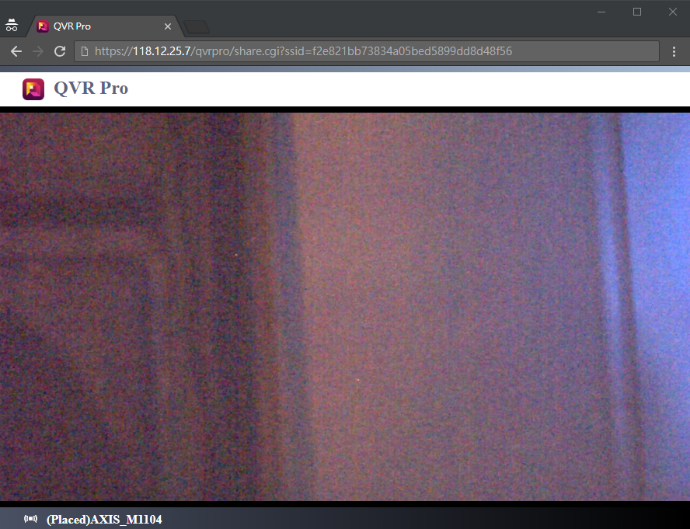 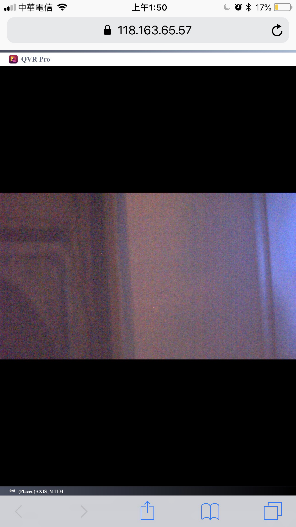 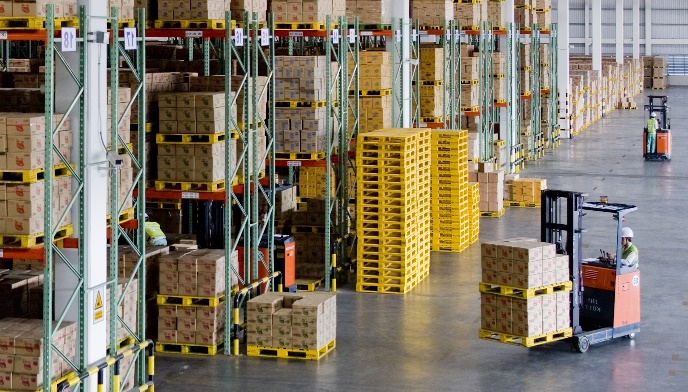 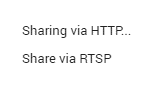 Share via HTTP
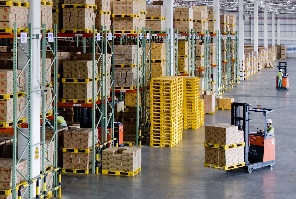 Share via RTSP
以 RTSP 分享攝影機以及使用 VLC 觀看
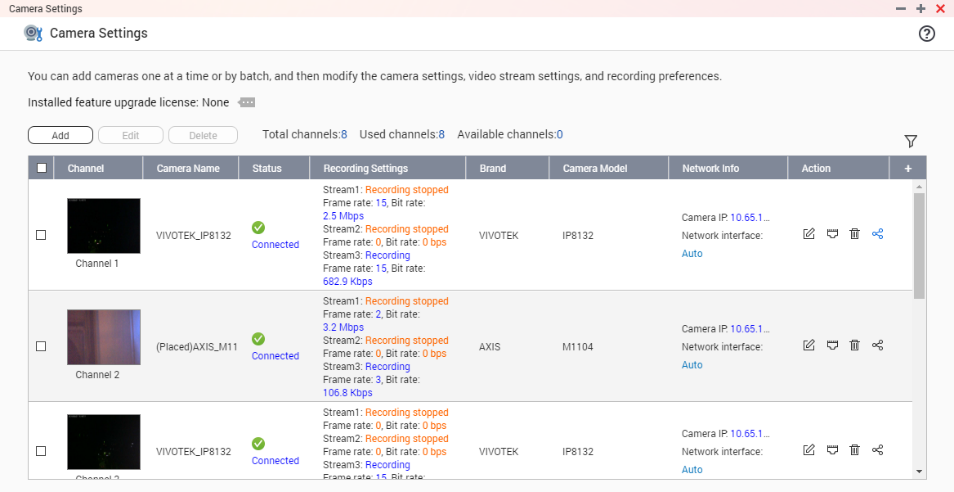 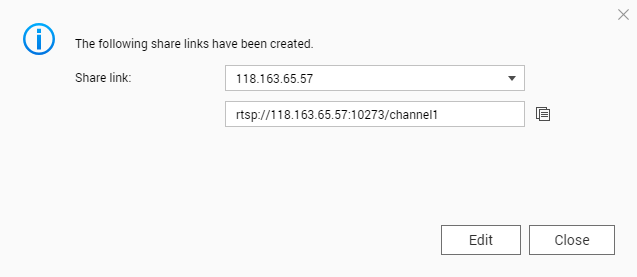 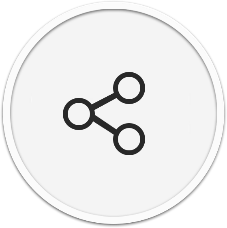 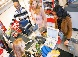 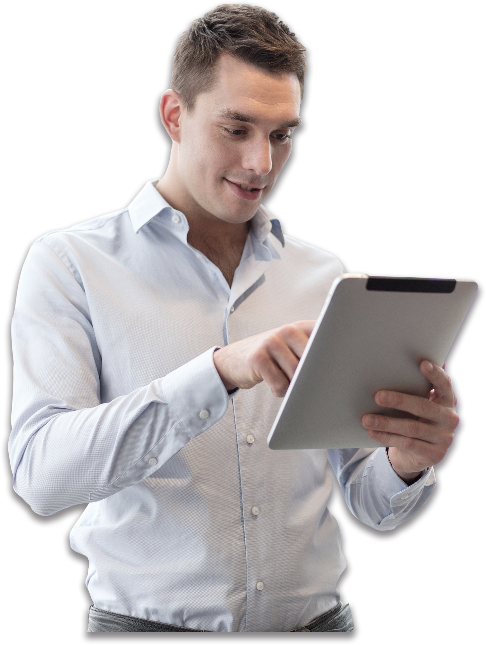 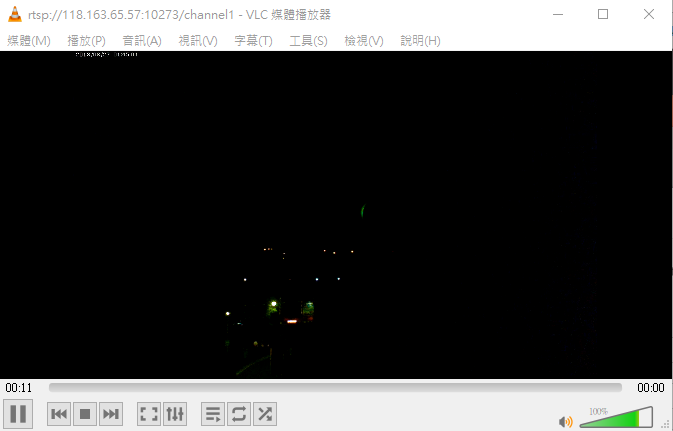 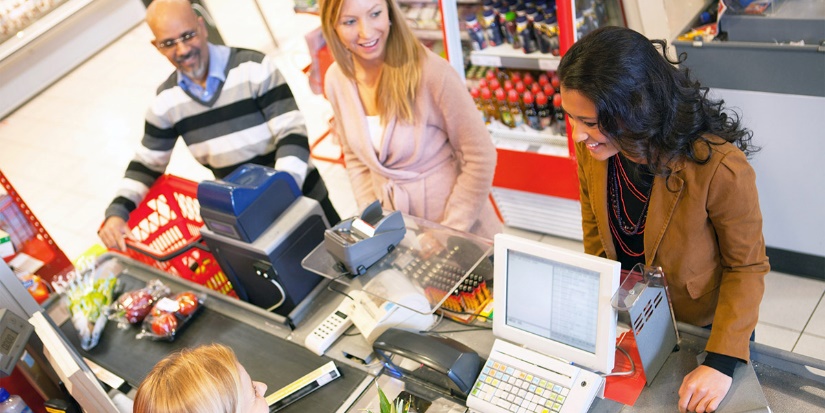 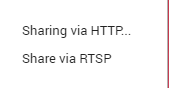 Share via HTTP
Share via RTSP
設定外部事件觸發 QVR Pro 規則
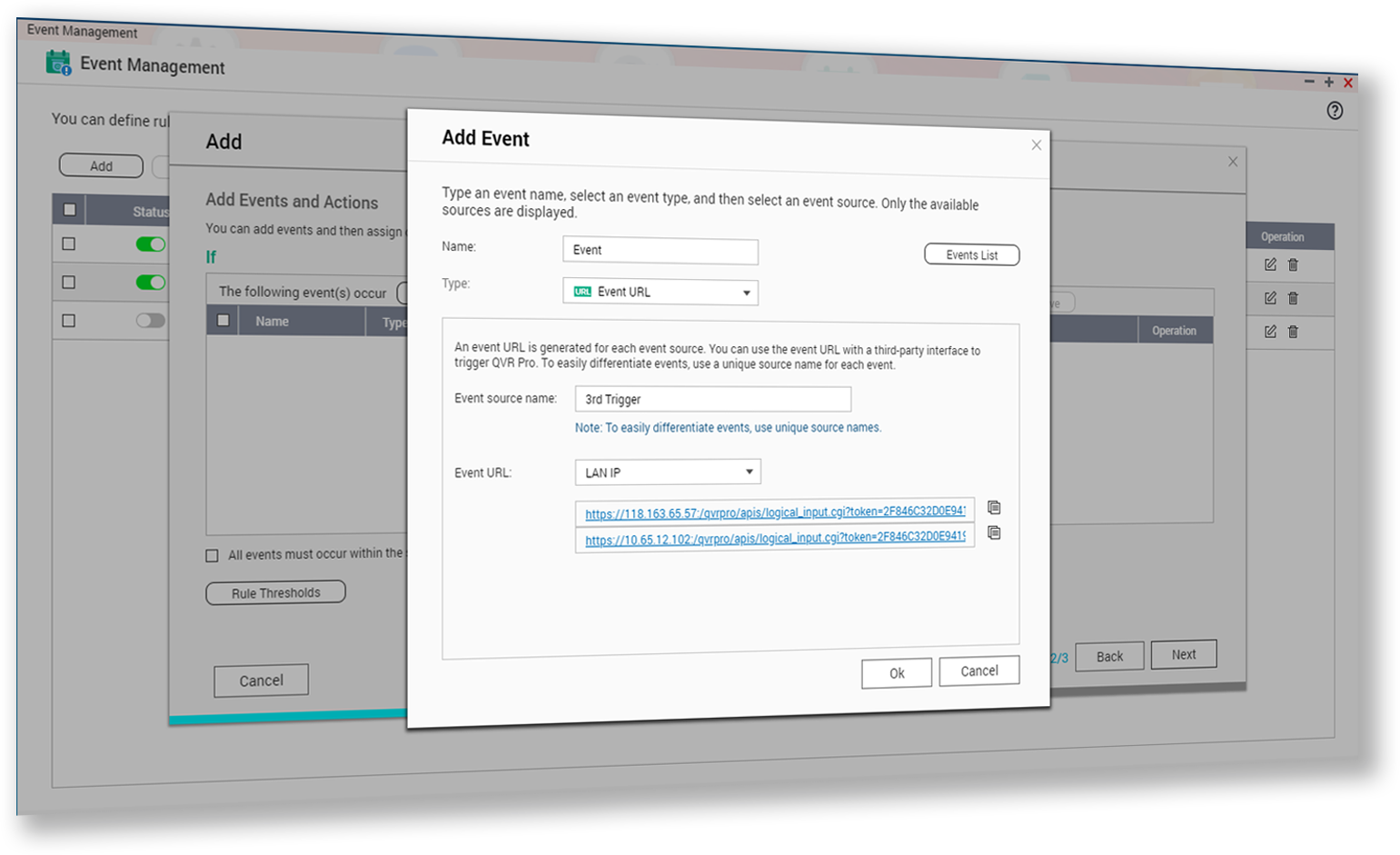 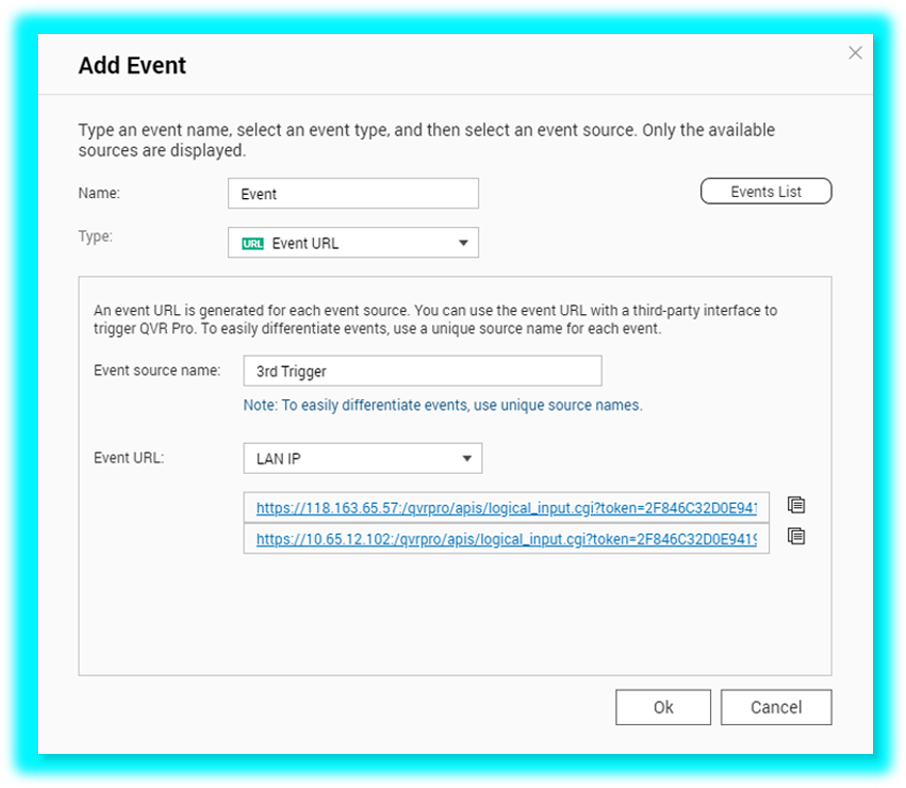 設定 QVR Pro 規則觸發外部動作
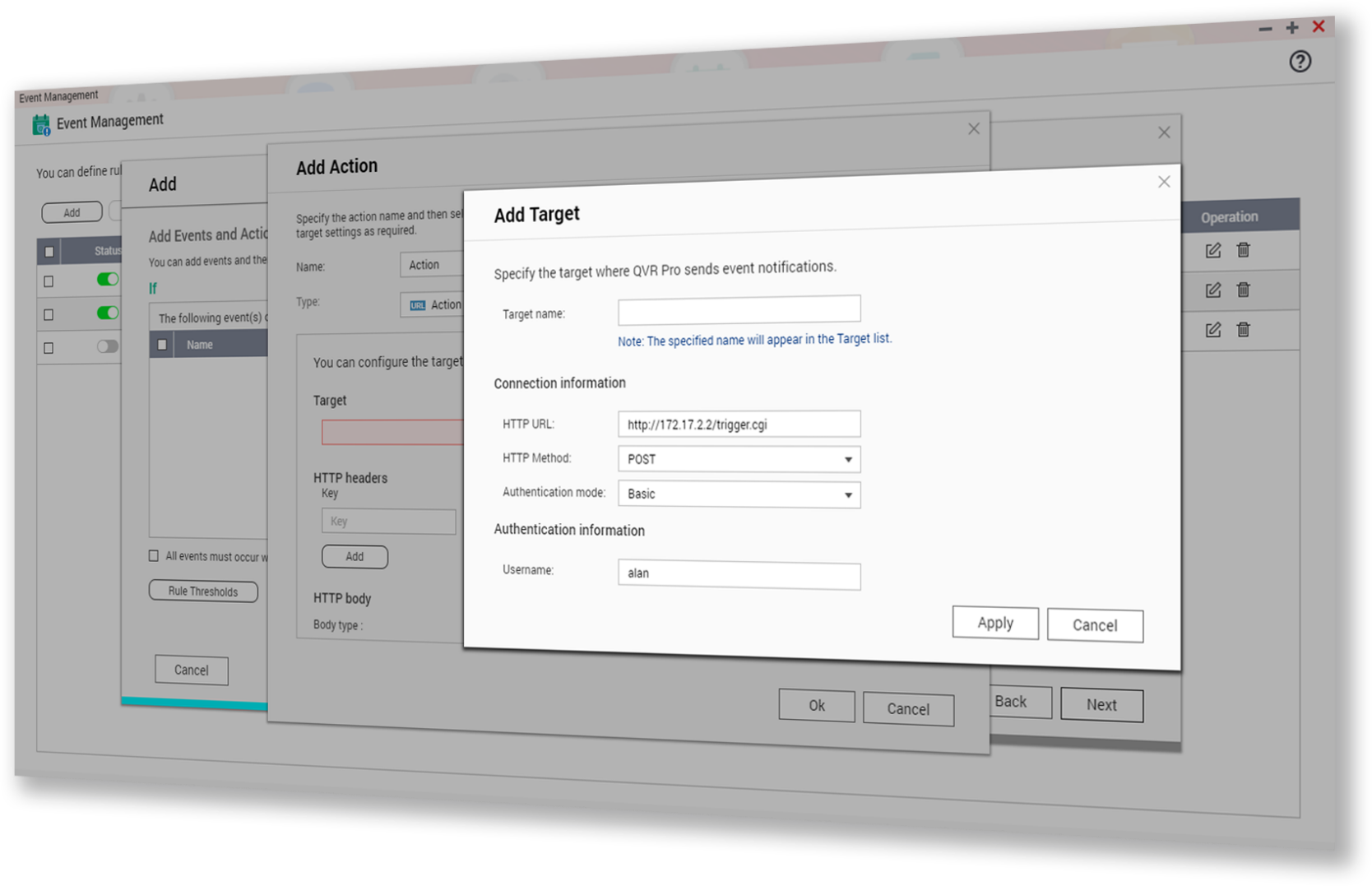 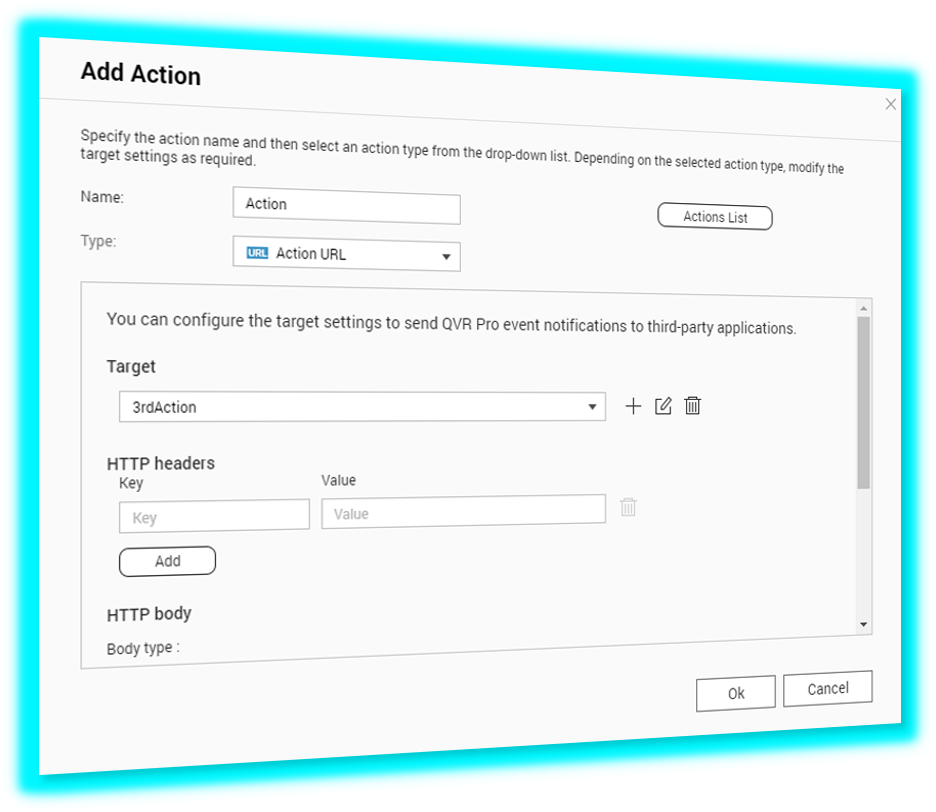 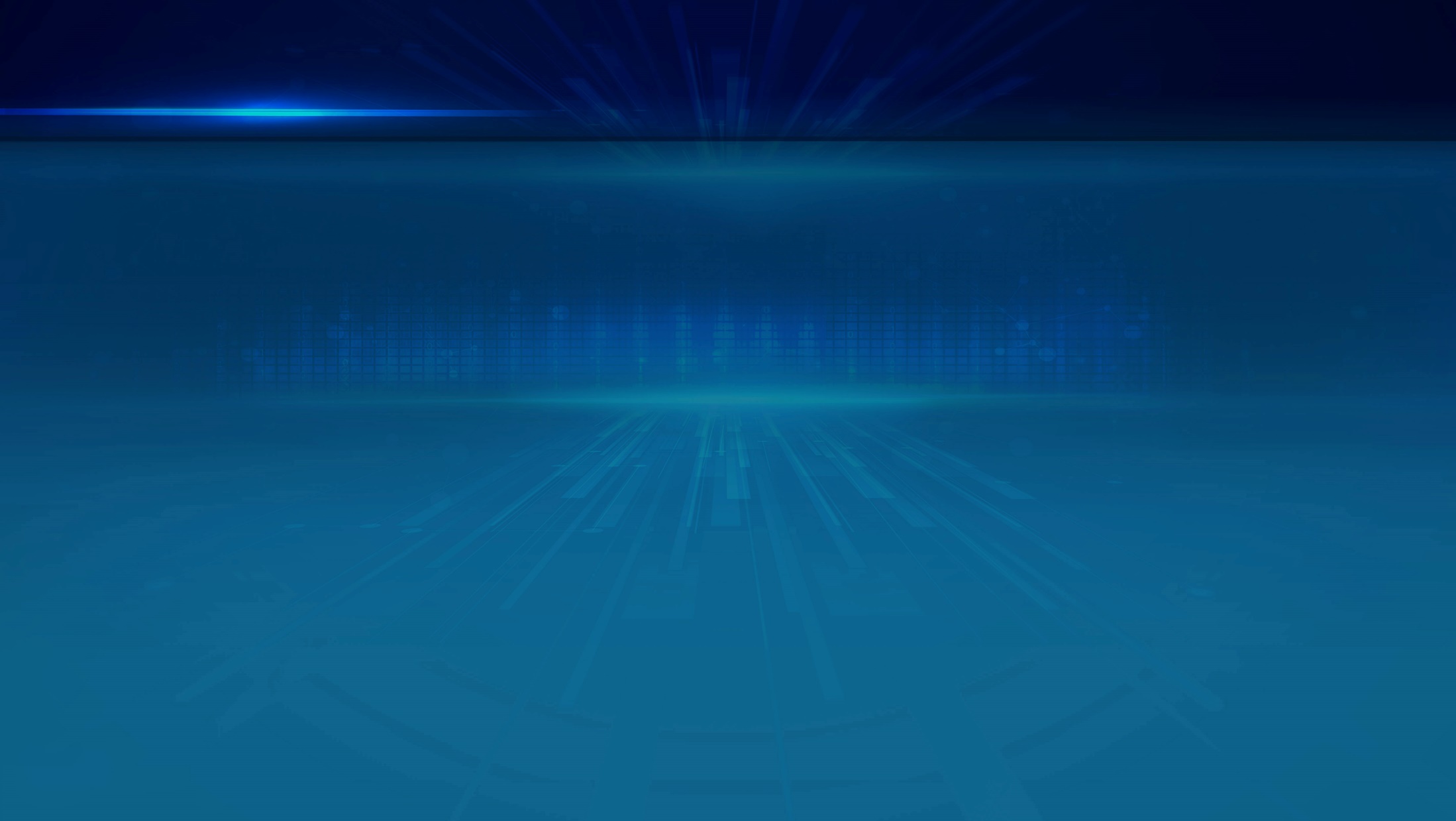 設定 Metadata URL 讓資料存至 QVR Pro
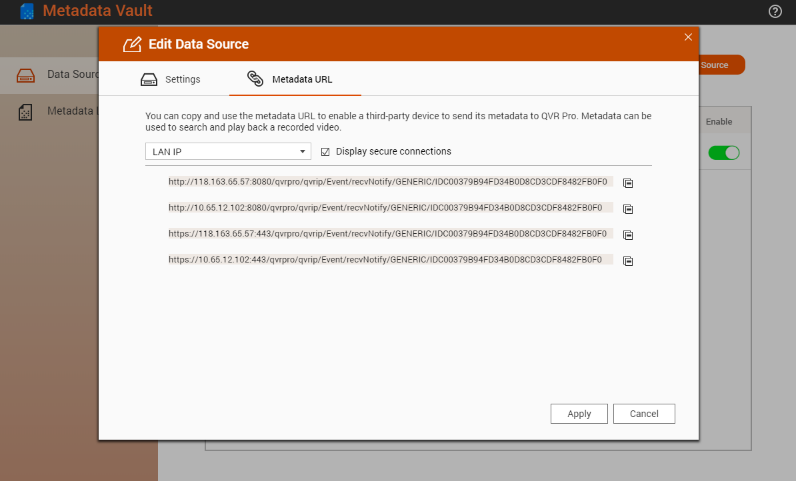 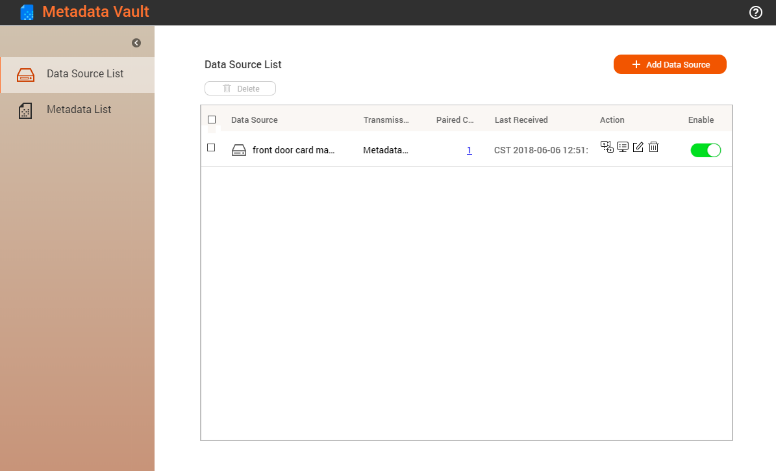 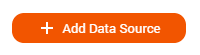 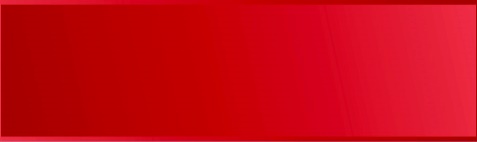 設定資料來源
取得 Metadata URL
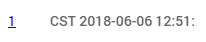 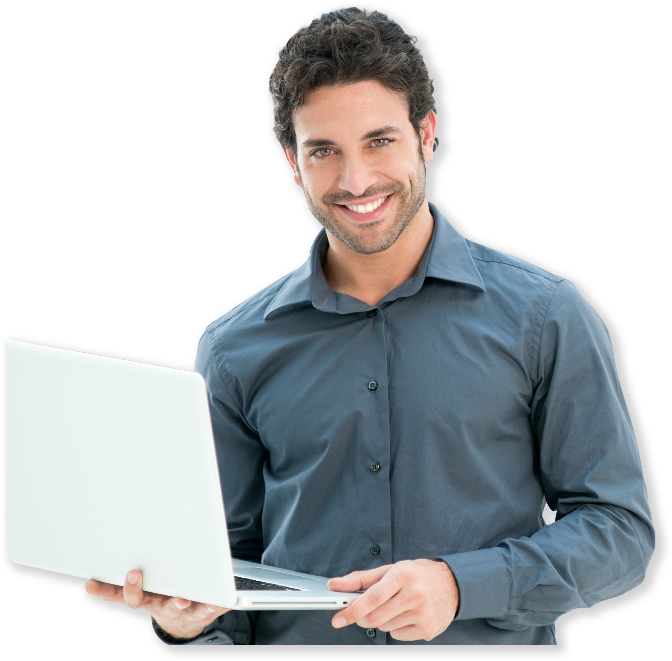 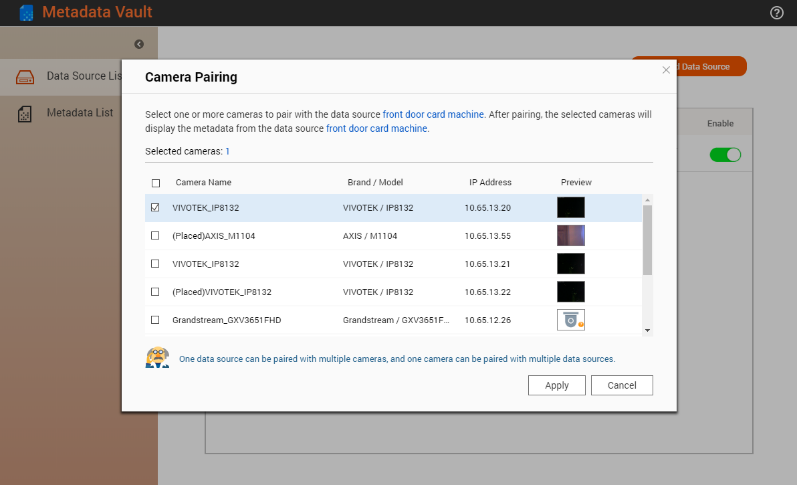 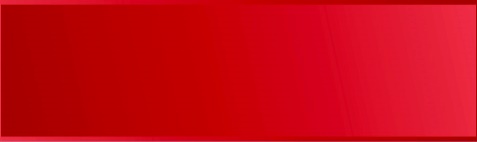 設定此資料來源的
配對攝影機
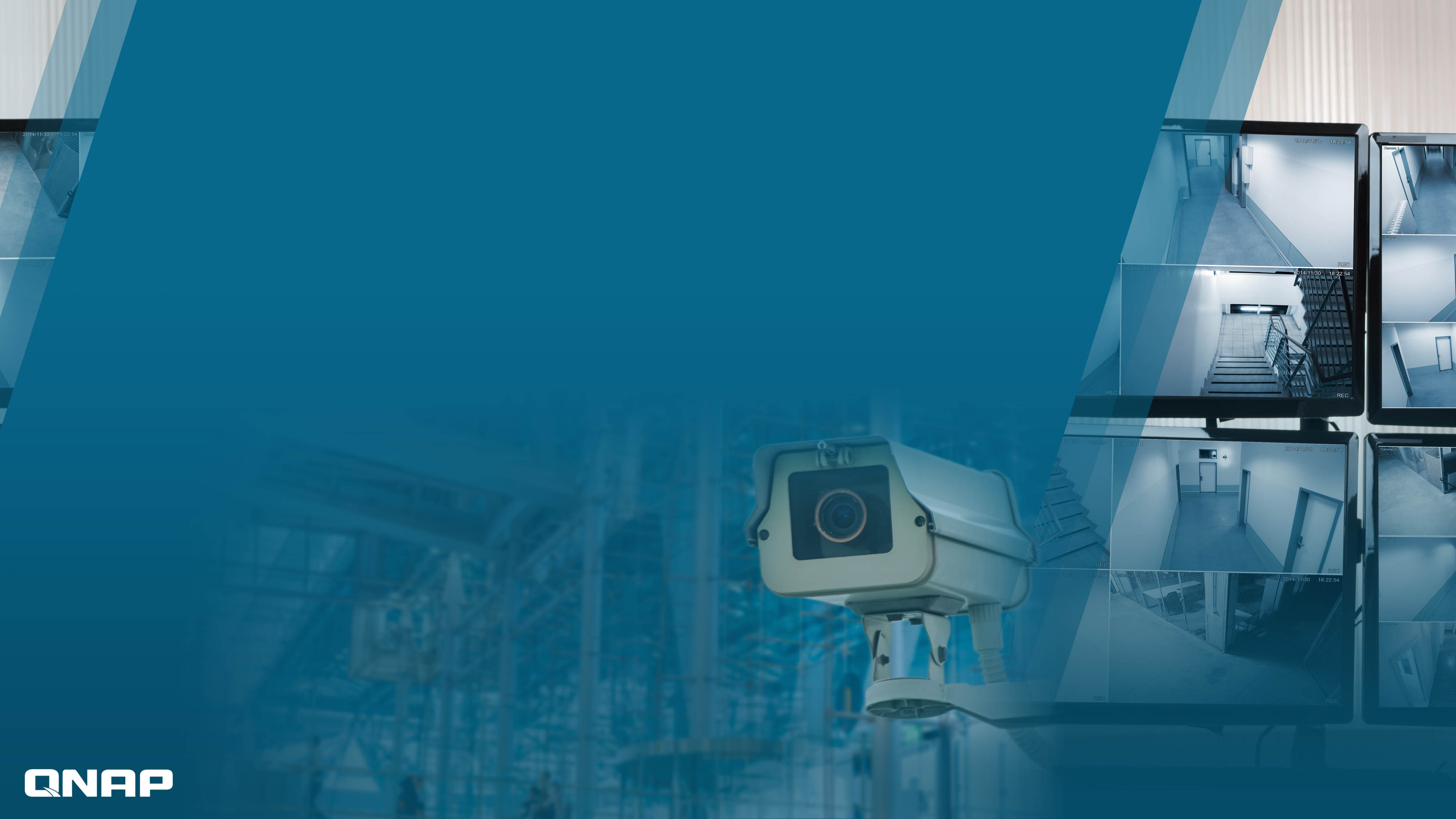 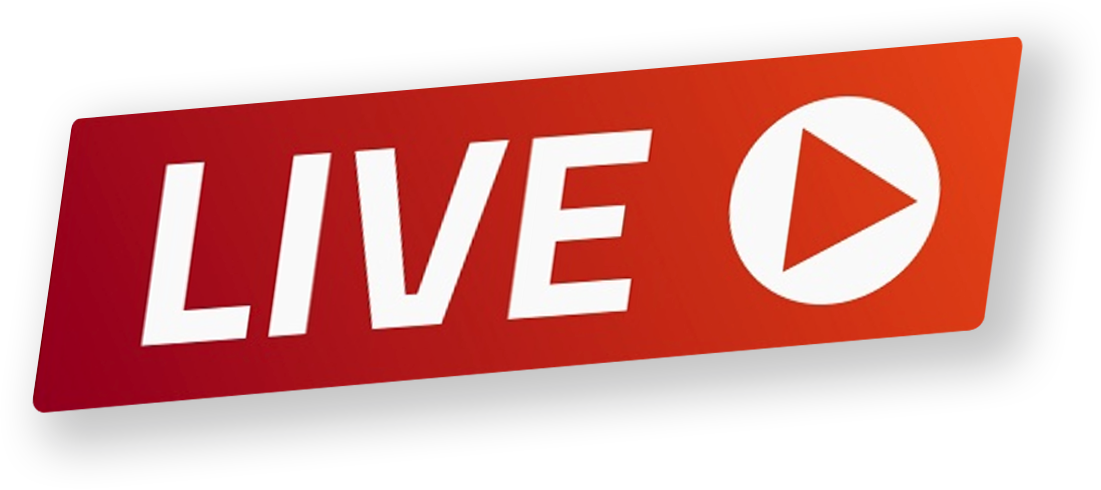 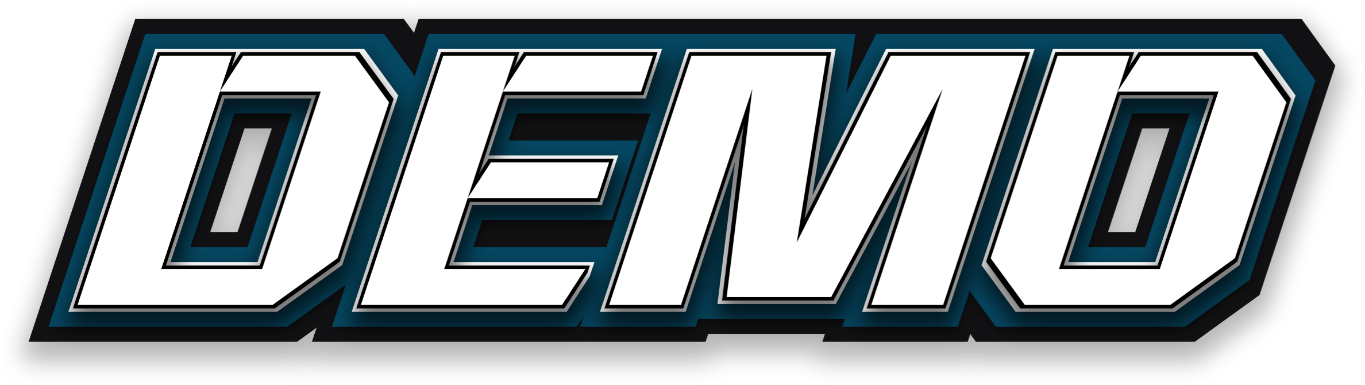 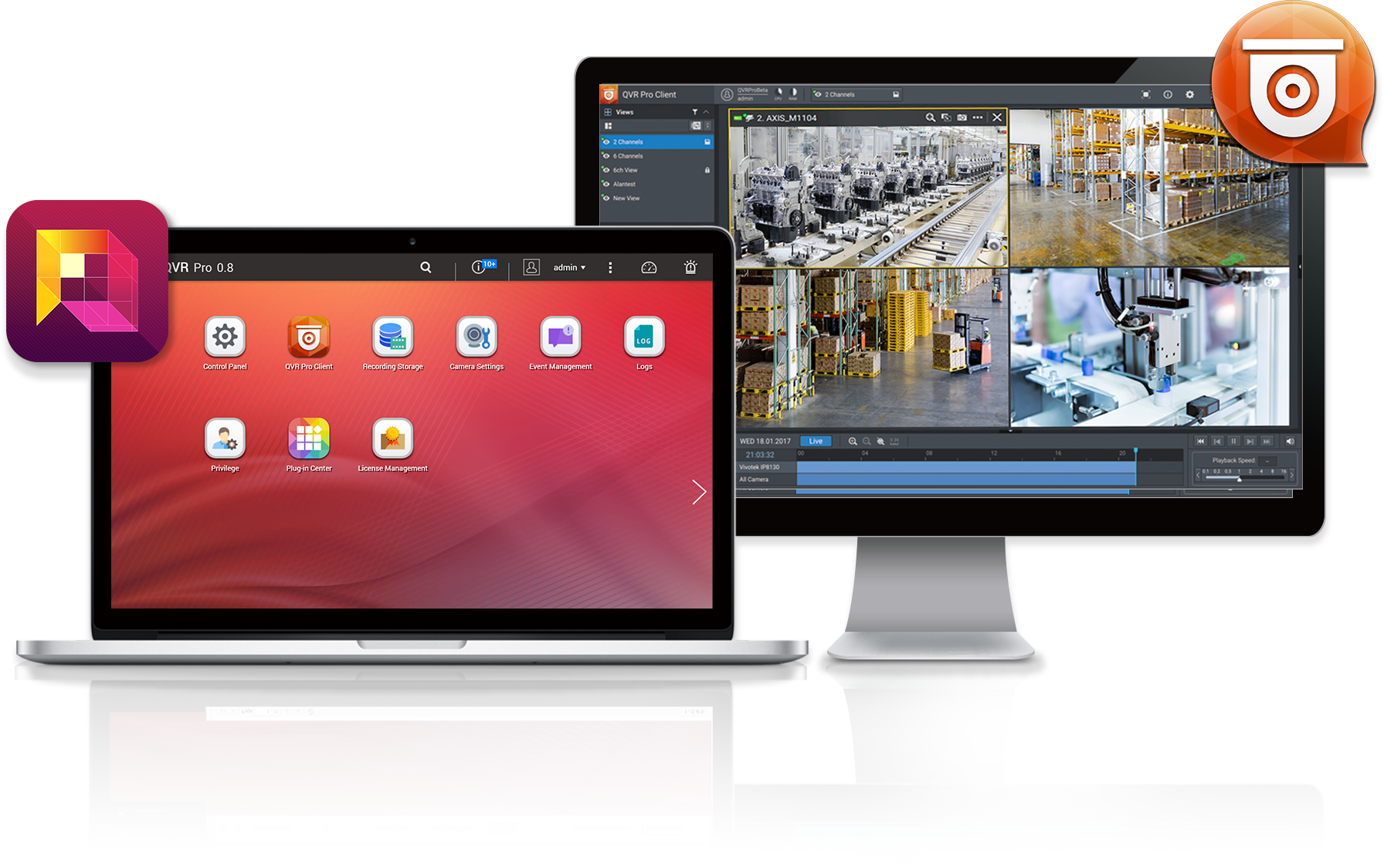 QVR Pro 的主要 SDK / API
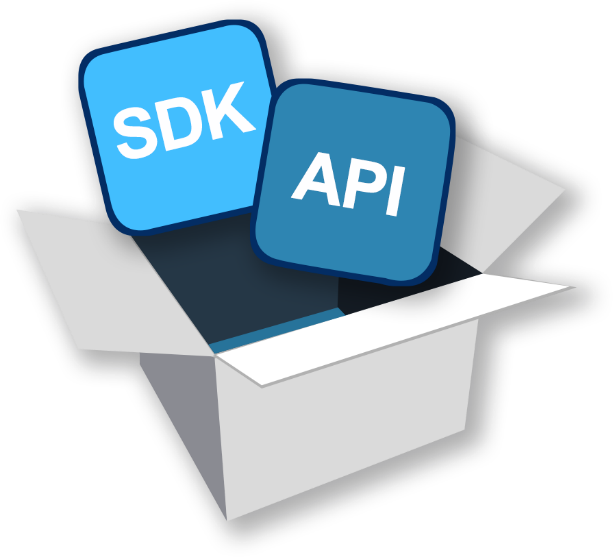 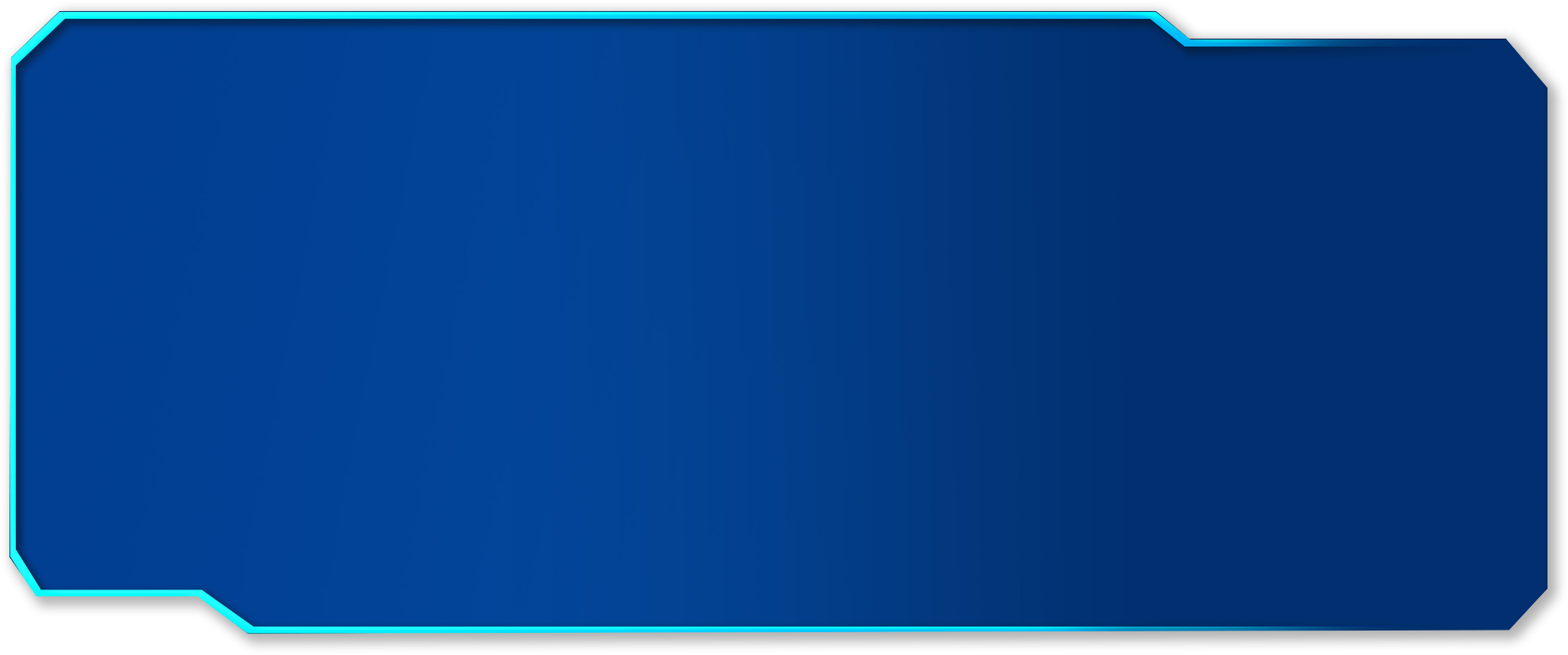 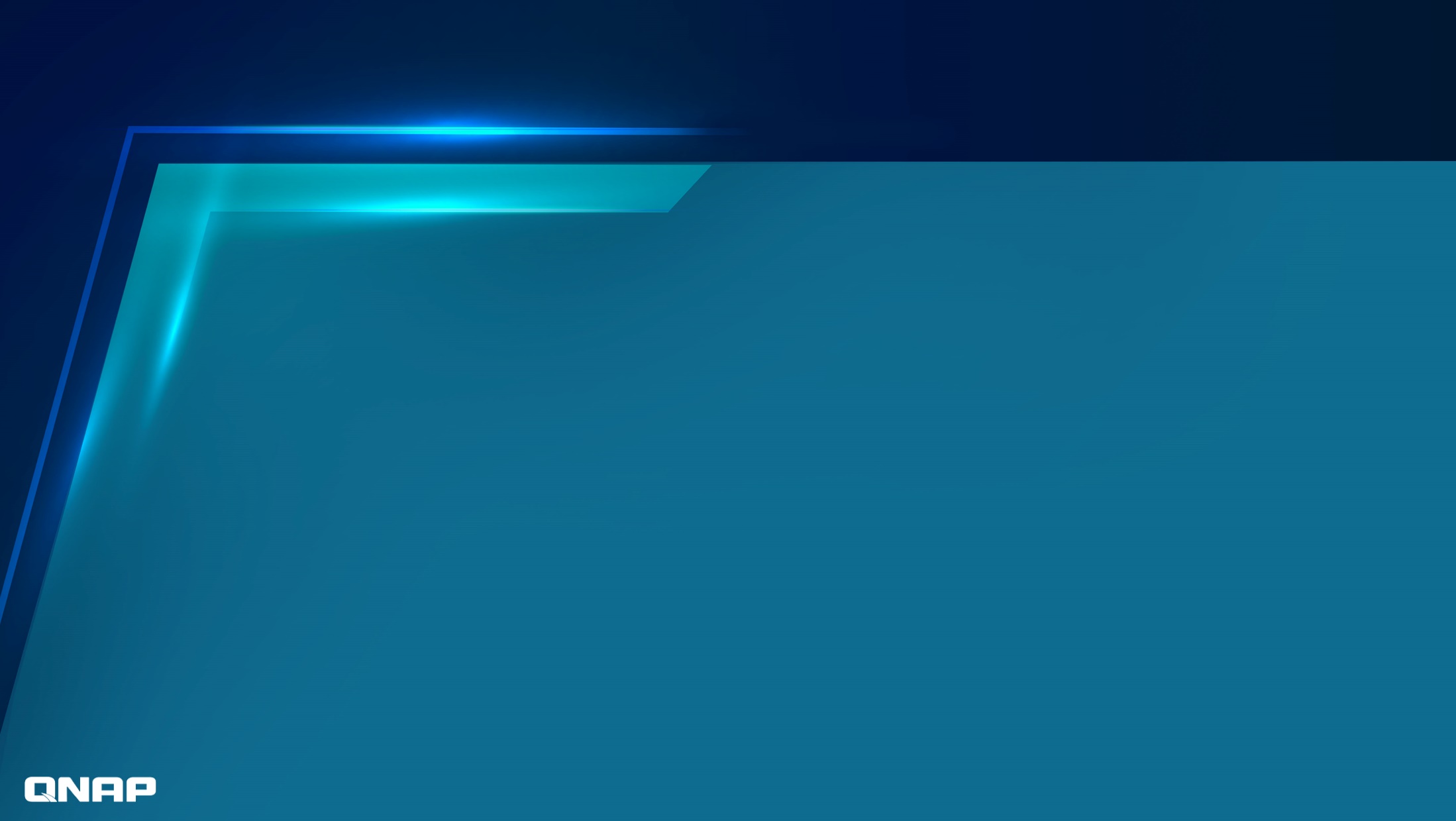 取得 QVR Pro SDK / API 的方法
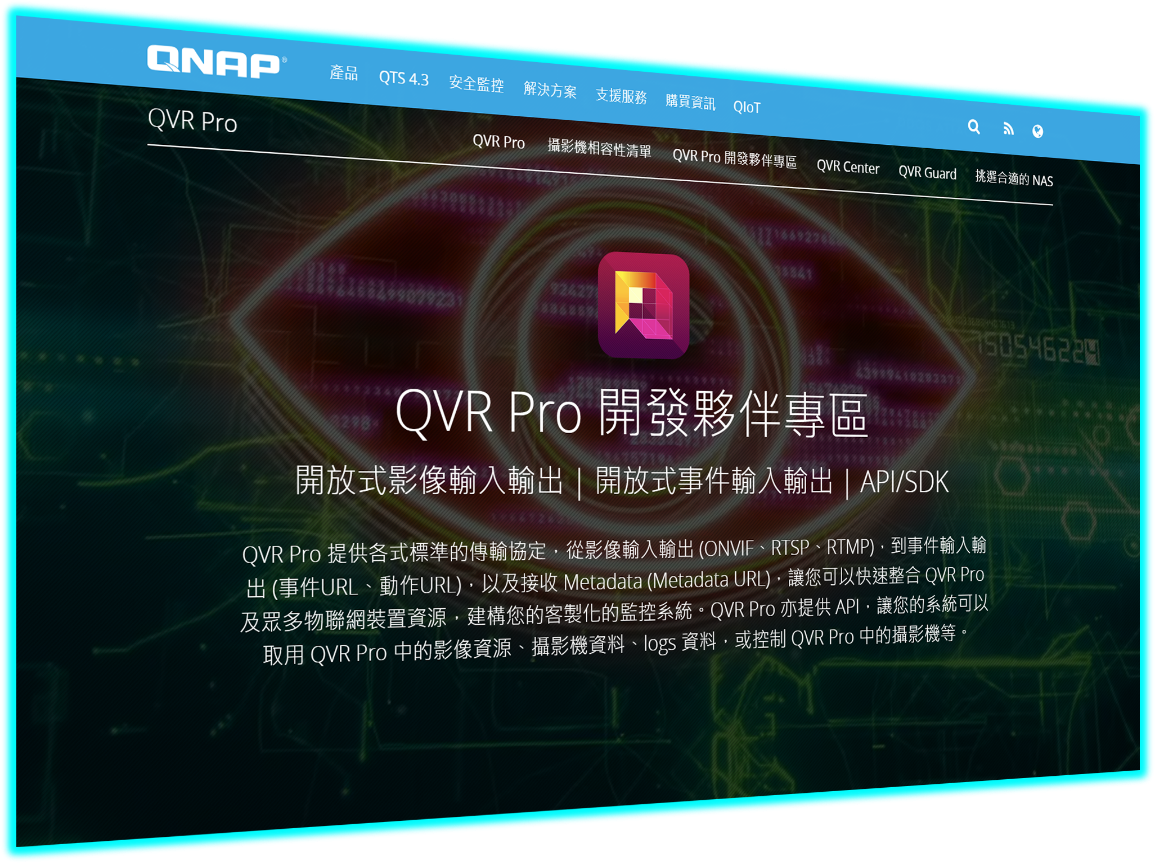 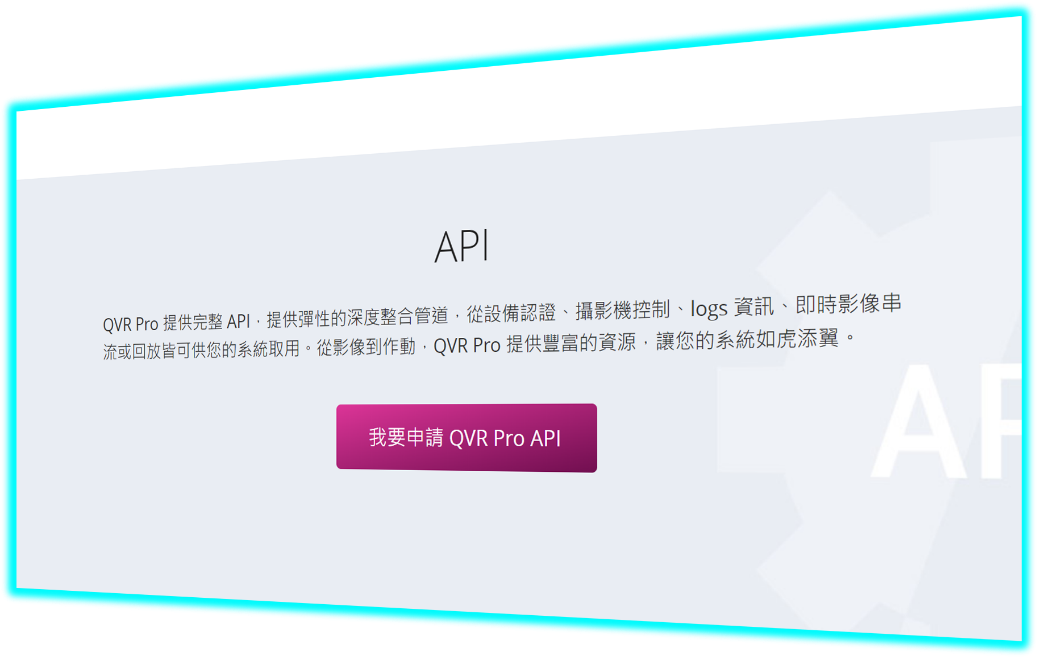 前往 https://www.qnap.com/solution/qvrpro-developer/
點選申請
至信箱收取 API 文件
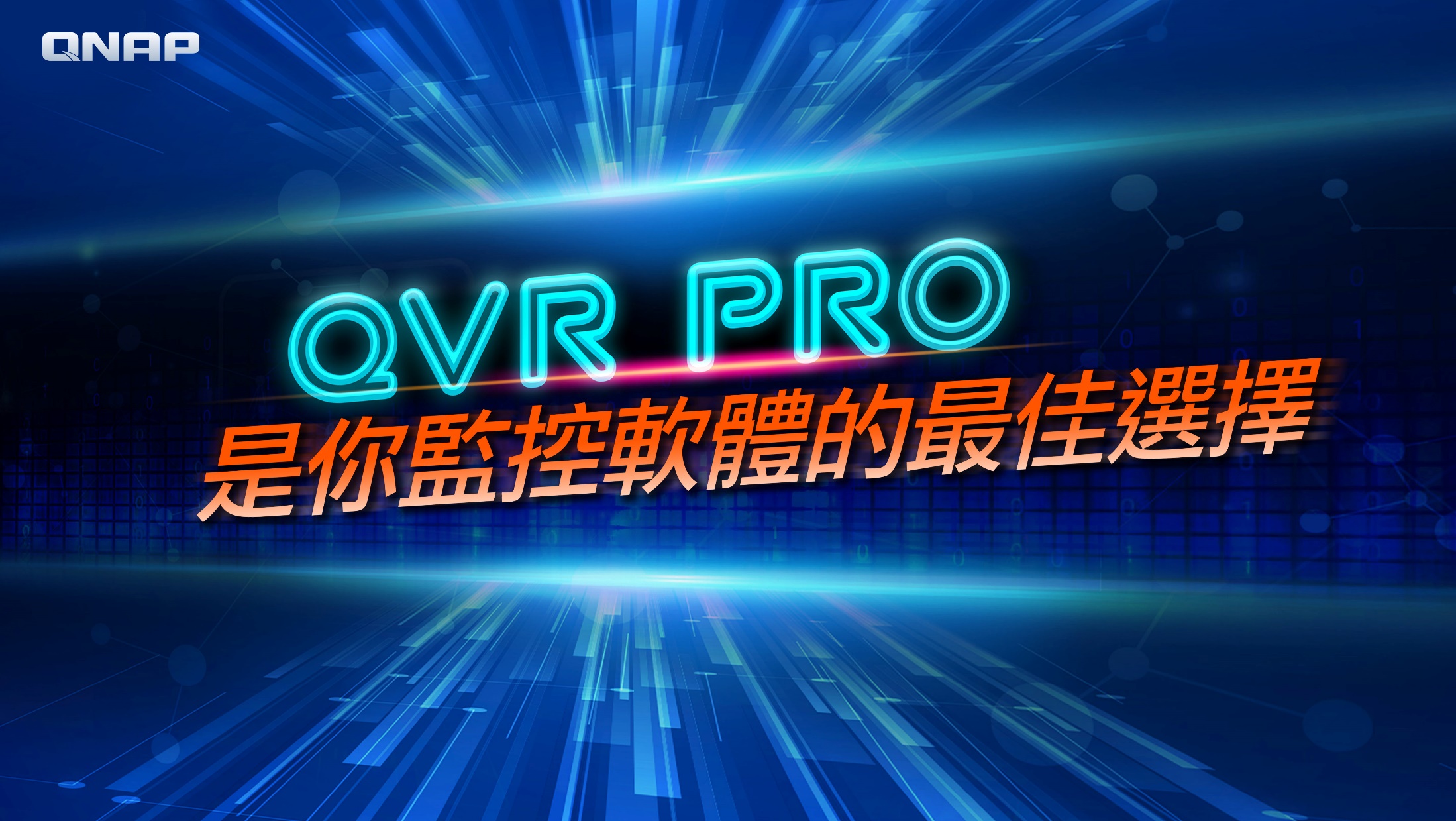 ©2018著作權為威聯通科技股份有限公司所有。威聯通科技並保留所有權利。威聯通科技股份有限公司所使用或註冊之商標或標章。檔案中所提及之產品及公司名稱可能為其他公司所有之商標 。